Intégration du BIM dans l’enseignement au lycée Jean Lurçat - Martigues
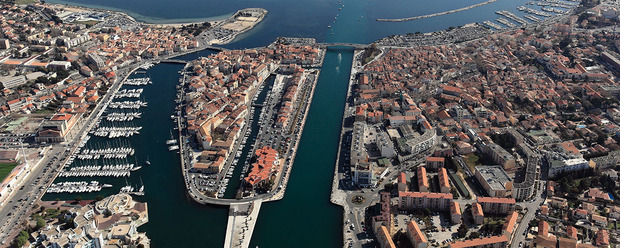 Séminaire BIM - Exploitation pédagogique du BIM au lycée Jean Lurçat - Martigues
1
SOMMAIRE
Le BIM en STI2D spécialité AC
Le BIM en STS Construction Métallique
Le BIM en STS Bâtiment
Projets et retour d’expérience


Présentation d’un travail collaboratif avec:
Pierre Simonian 
Jimmy Debergues
Séminaire BIM - Exploitation pédagogique du BIM au lycée Jean Lurçat - Martigues
2
Lycée Jean LurçatLycée des métiers de la Construction Métallique
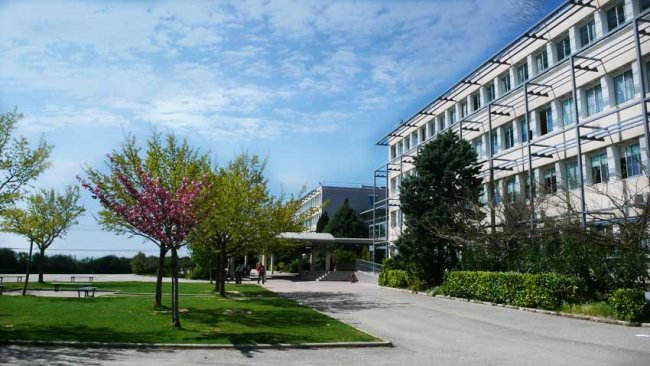 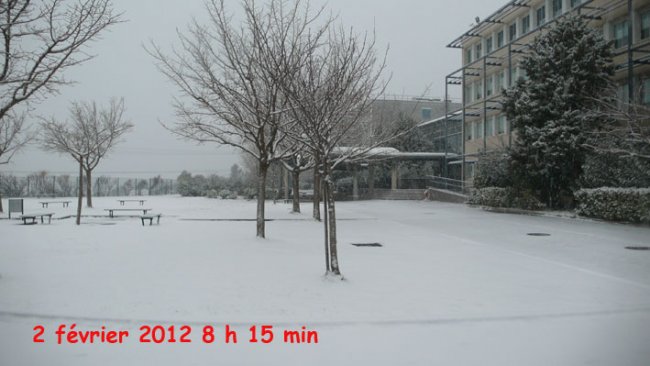 Séminaire BIM - Exploitation pédagogique du BIM au lycée Jean Lurçat - Martigues
3
Le BIM en STI2D spécialité ARCHITECTURE et CONSTRUCTION
Séminaire BIM - Exploitation pédagogique du BIM au lycée Jean Lurçat - Martigues
4
Projet 1er STI2D AC Minha Casa – Minha Vida
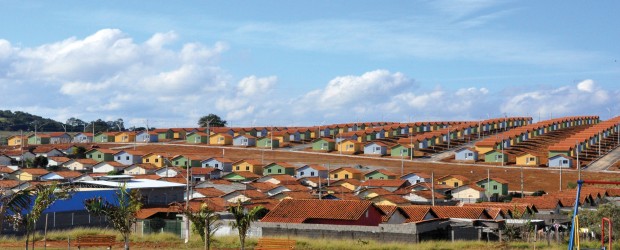 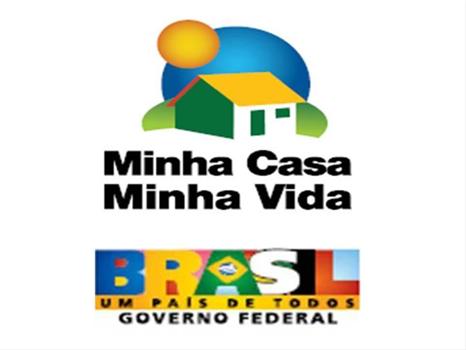 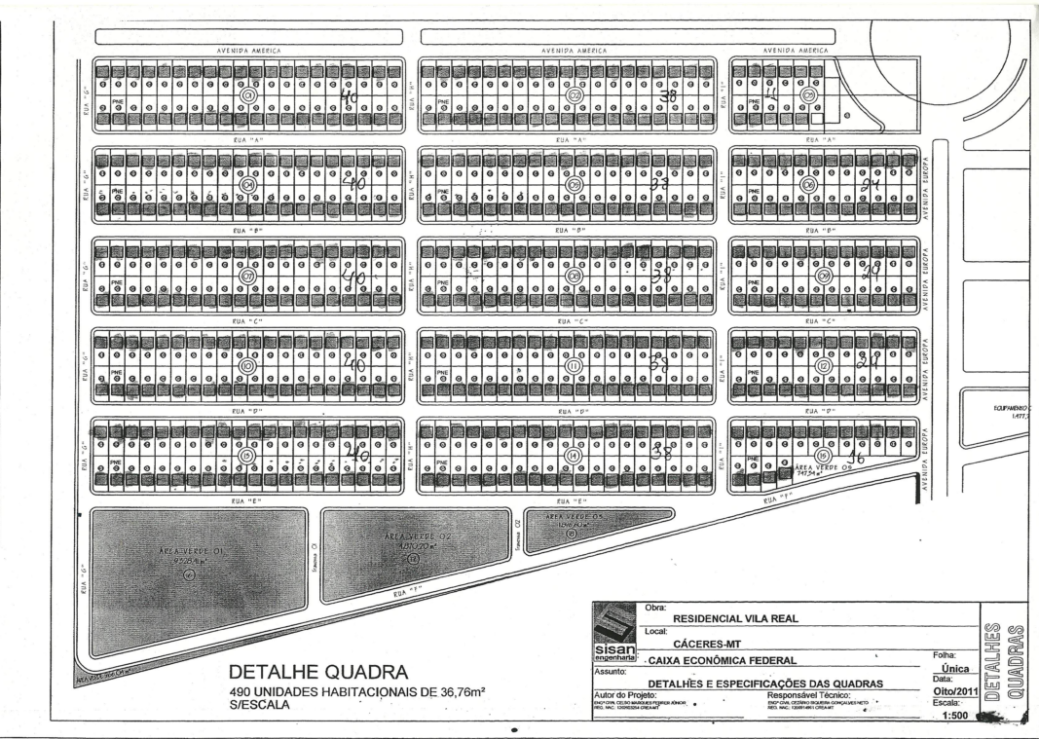 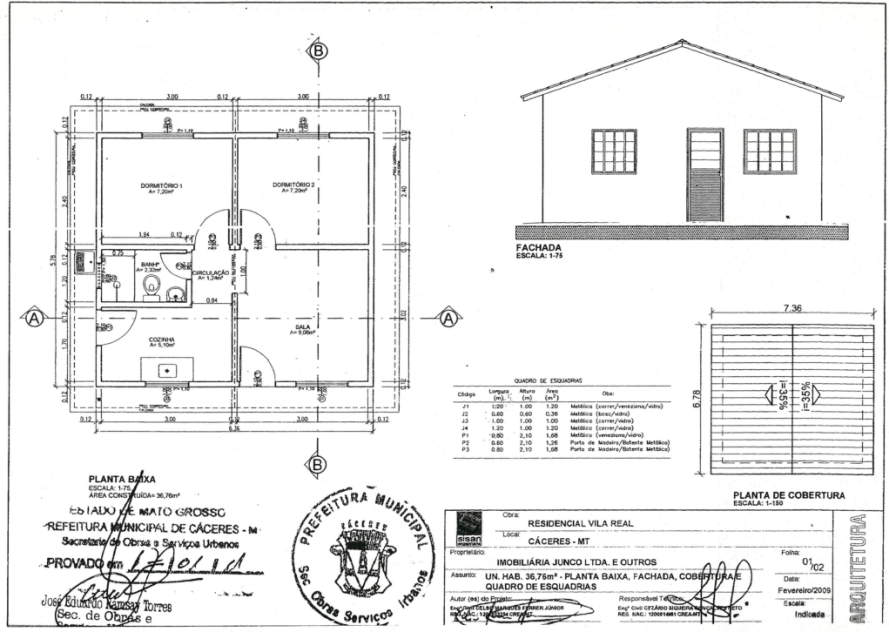 Séminaire BIM - Exploitation pédagogique du BIM au lycée Jean Lurçat - Martigues
5
MODELISATION
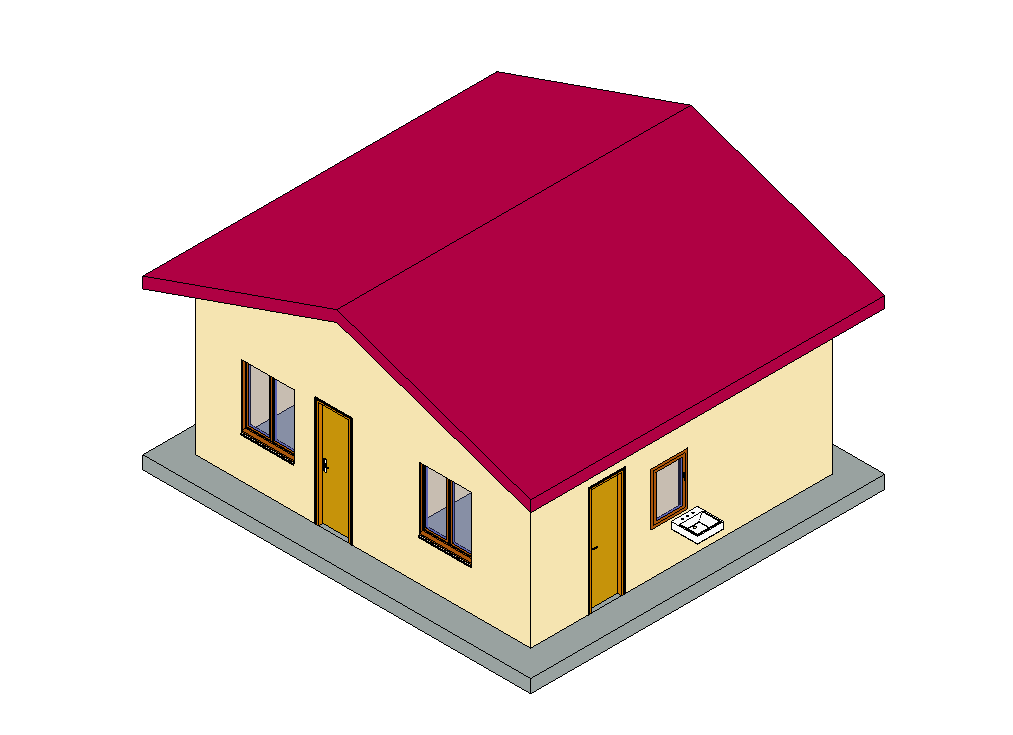 Réalisation  de la maquette numérique à l’aide  Revit Architecture
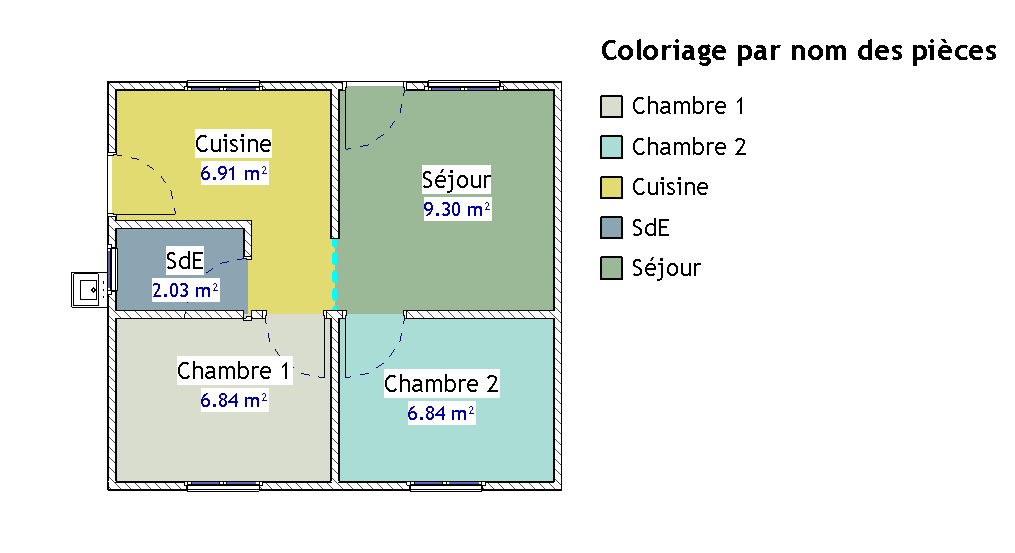 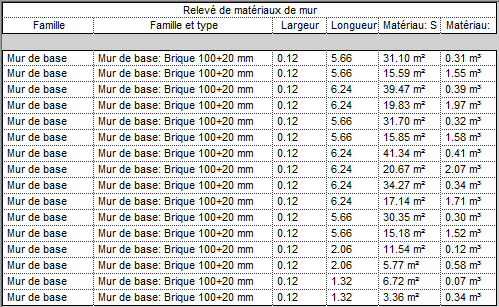 Modélisation d’une petite maison, ce qui permet valider des nomenclatures générées par Revit en faisant un métré à la main
Séminaire BIM - Exploitation pédagogique du BIM au lycée Jean Lurçat - Martigues
6
MUTUALISATION
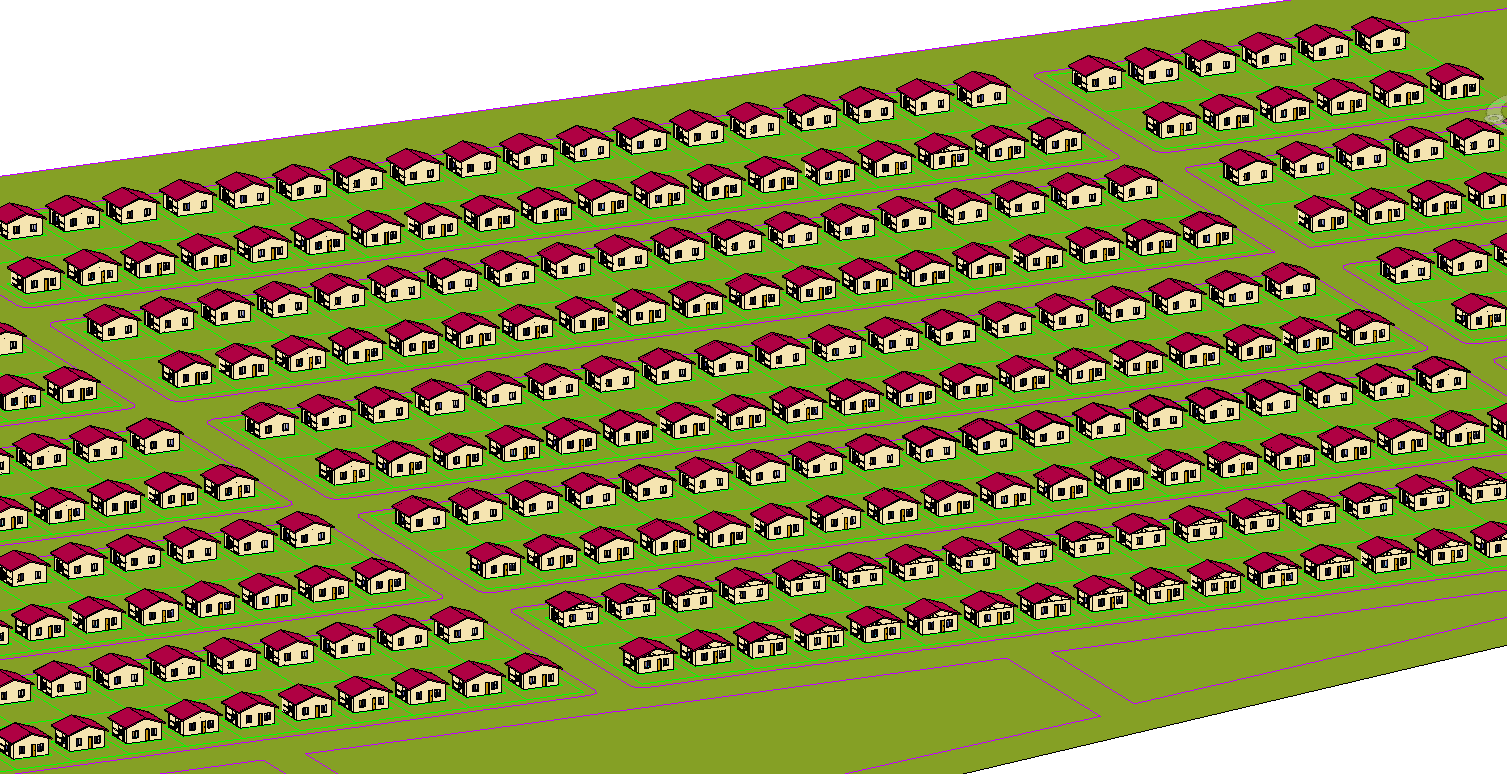 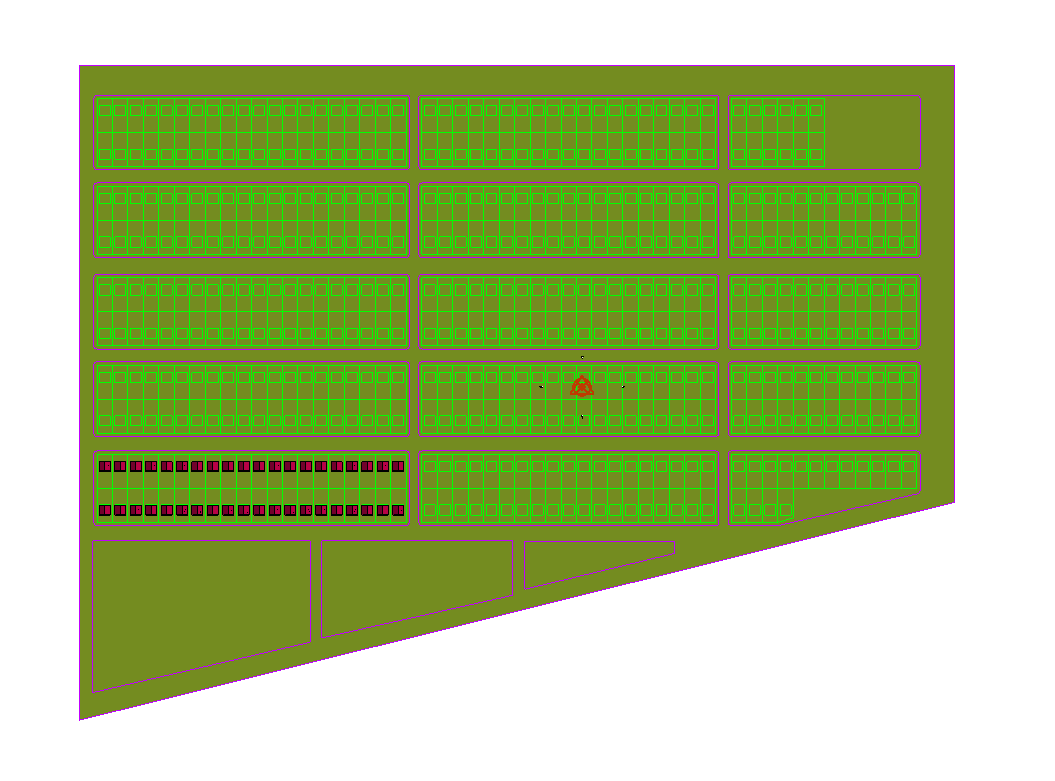 Mise en oeuvre du travail collaboratif

Créer une émulation entre les groupes

Utilité du travail collaboratif
Séminaire BIM - Exploitation pédagogique du BIM au lycée Jean Lurçat - Martigues
7
ETUDE DE LA PLANIFICATION
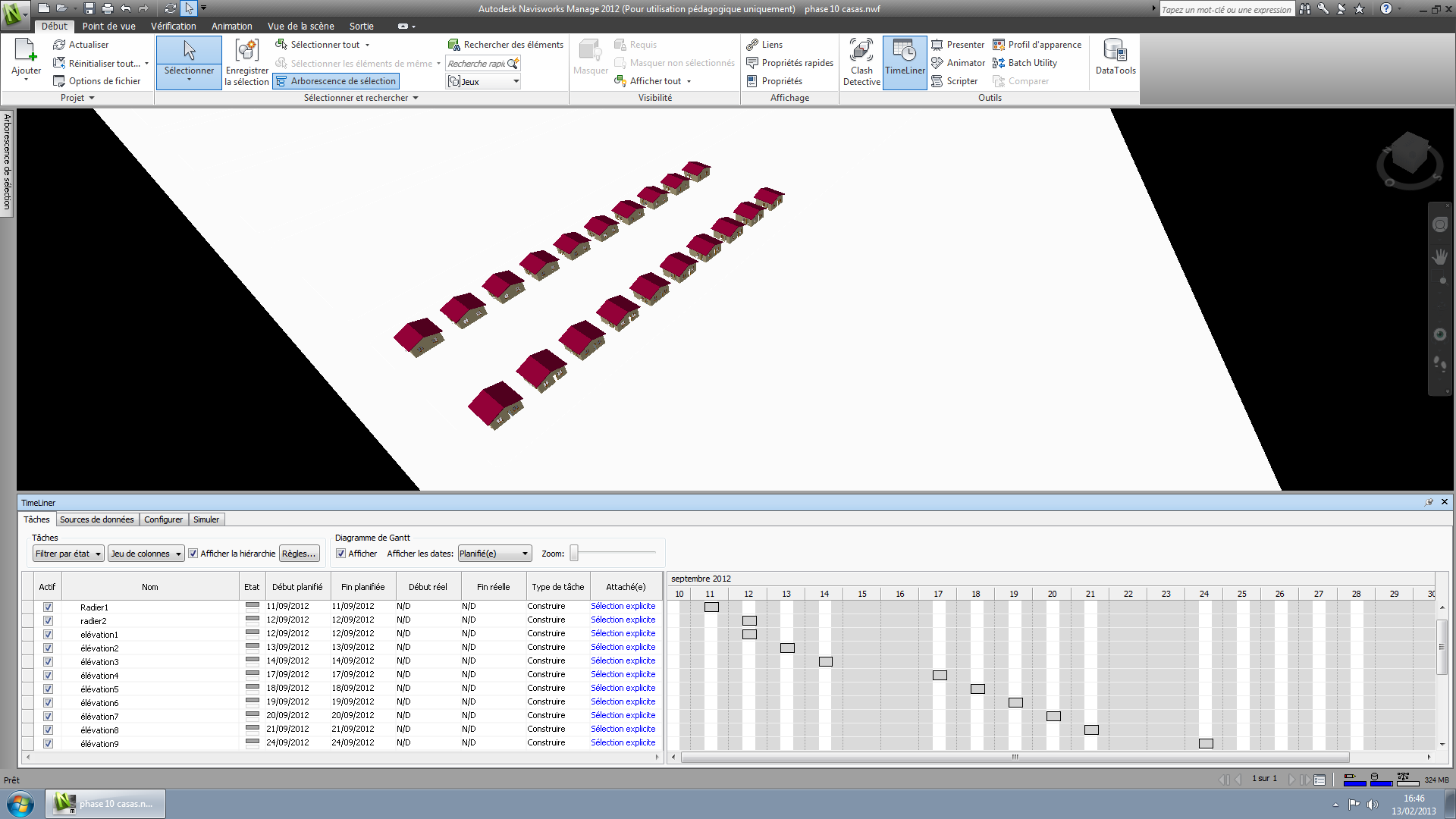 Contrôle de la cohérence du planning à l’aide du logiciel de Gestion de projet Navisworks
Séminaire BIM - Exploitation pédagogique du BIM au lycée Jean Lurçat - Martigues
8
VALIDATION DU PLANNING A L’AIDE DE LA MAQUETTE 4D
La maquette 4D permet de valider le planning qui sur papier n’est pas très visuelle
Séminaire BIM - Exploitation pédagogique du BIM au lycée Jean Lurçat - Martigues
9
Projet 1er : Abri voiture
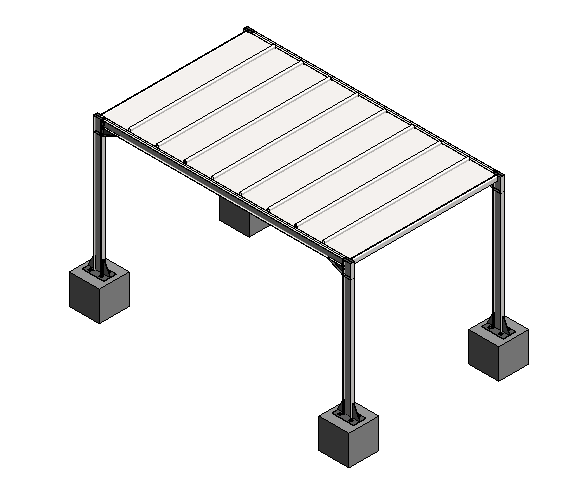 Modélisation d’un abri métallique à l’aide de Revit Structure
Séminaire BIM - Exploitation pédagogique du BIM au lycée Jean Lurçat - Martigues
10
MODÉLISATION DES ASSEMBLAGES
Définition des assemblages,
calcul des pinces et entre-axes
 sans perdre de temps dans la modélisation
Permet d’aborder les contextes normatifs (EC3)
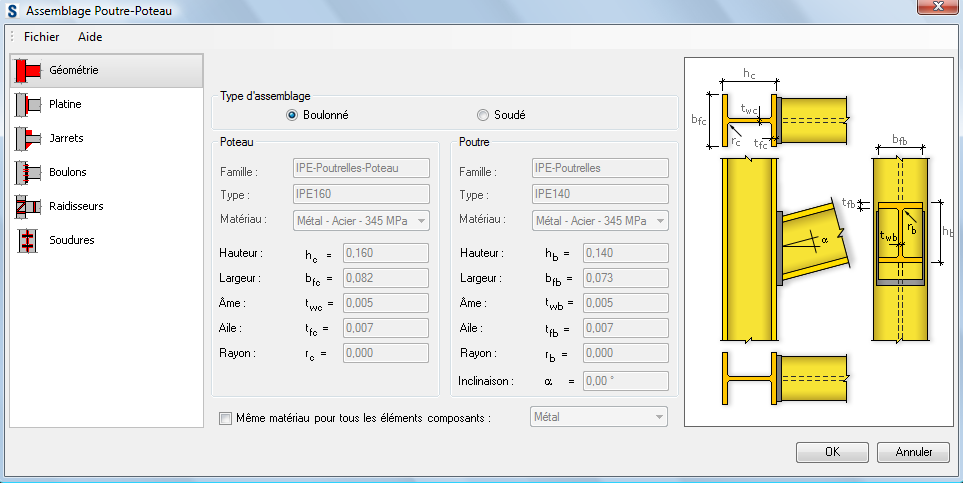 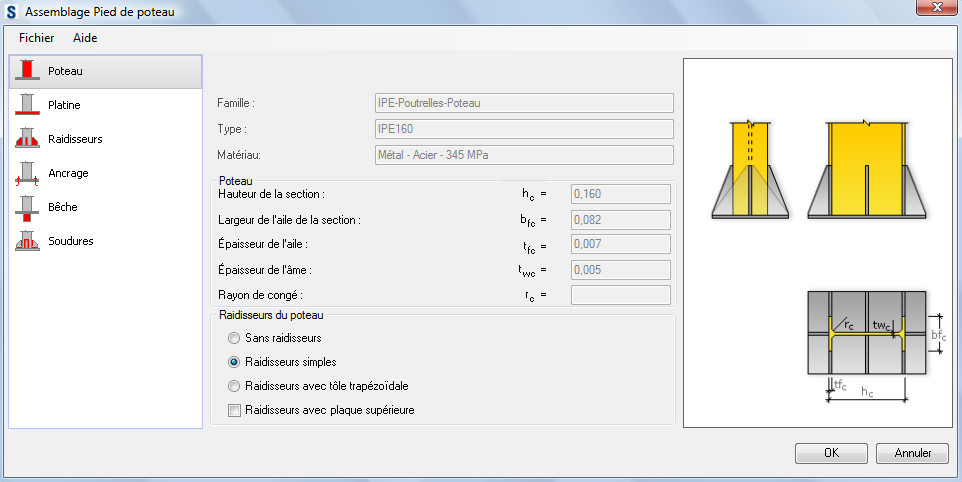 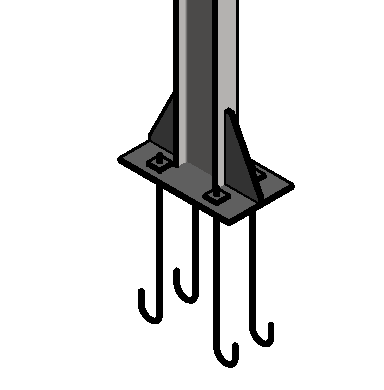 Séminaire BIM - Exploitation pédagogique du BIM au lycée Jean Lurçat - Martigues
11
Abri voiture - Lien avec le transversal
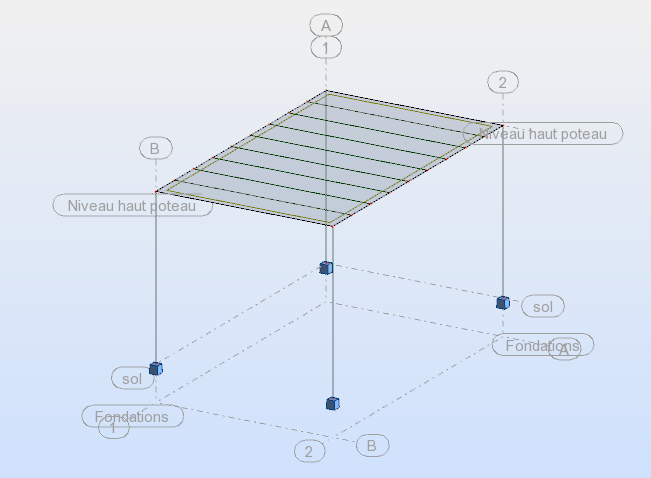 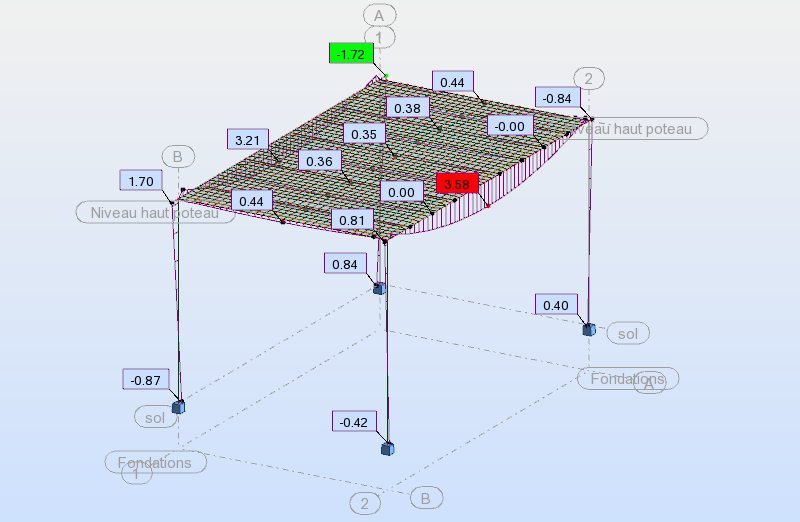 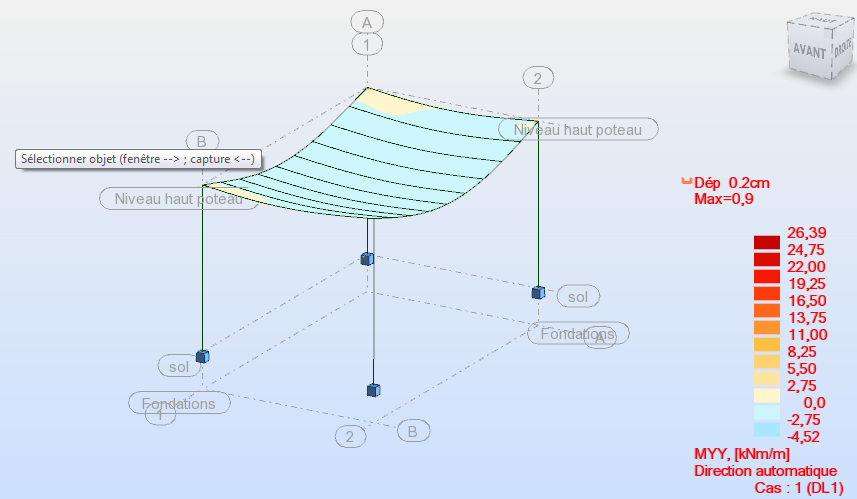 Interopérabilité avec Robot Structural Analysis

Lien avec le transversal :

2.3 Approche comportementale
Séminaire BIM - Exploitation pédagogique du BIM au lycée Jean Lurçat - Martigues
12
Intégration d’un terrain dans Revit Architecture à partir de Google Earth ou BD Alti IGN
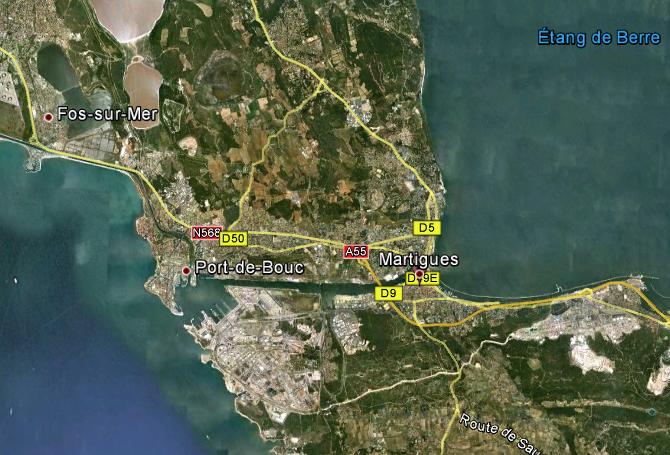 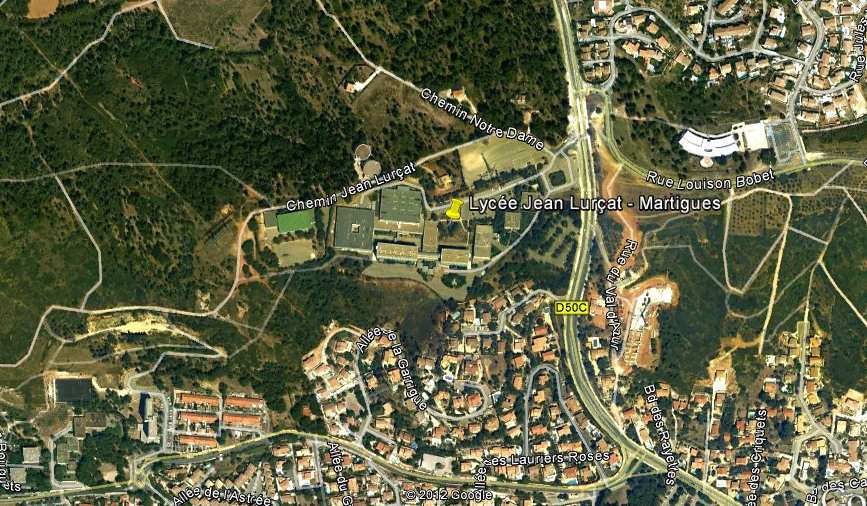 Séminaire BIM - Exploitation pédagogique du BIM au lycée Jean Lurçat - Martigues
13
Création des courbes de niveaux dans Mensura puis export dans Revit Architecture
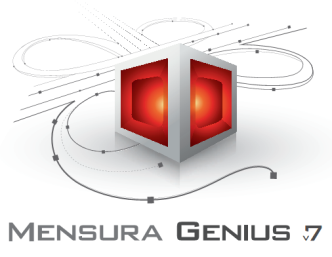 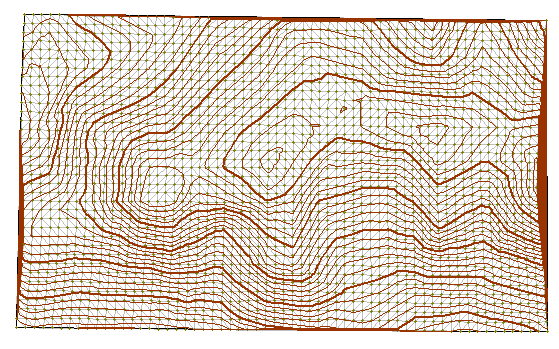 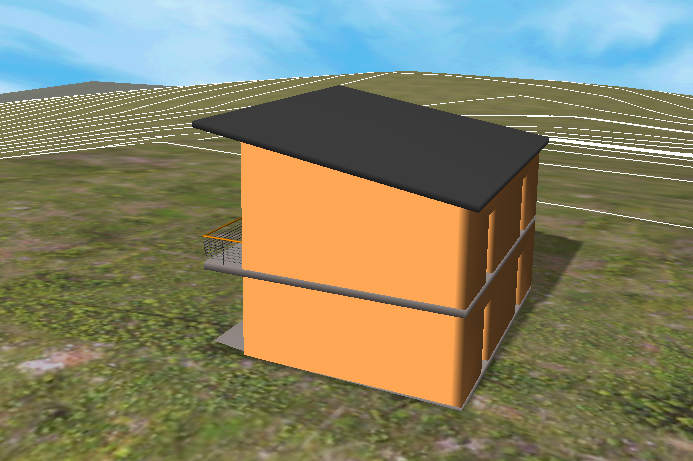 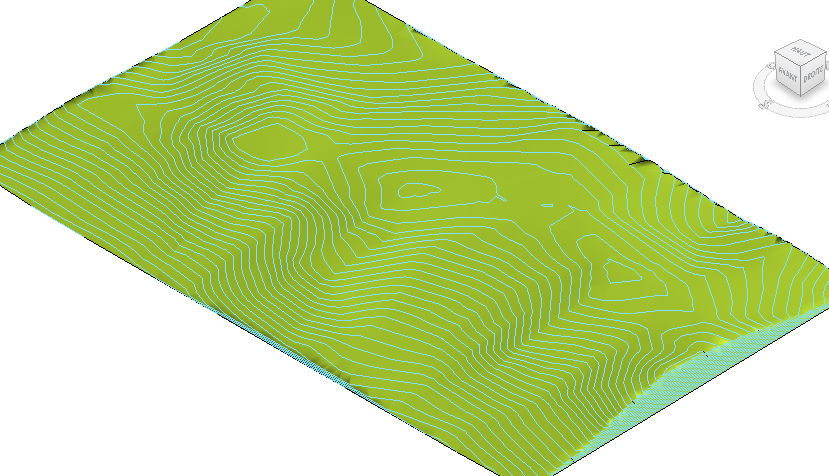 Séminaire BIM - Exploitation pédagogique du BIM au lycée Jean Lurçat - Martigues
14
Projet Terminale STI2D AC :Barrage en terreRégion de Maharashtra -Inde
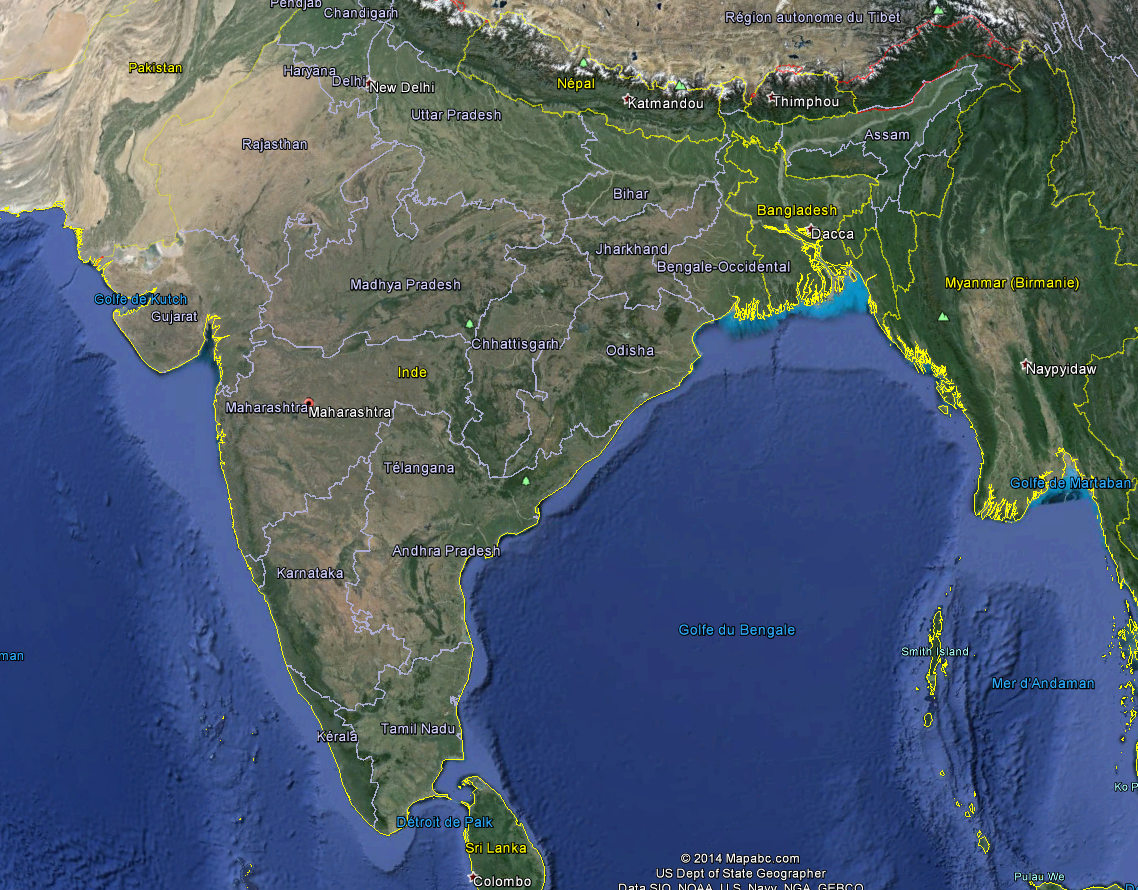 Séminaire BIM - Exploitation pédagogique du BIM au lycée Jean Lurçat - Martigues
15
Création du modèle numérique de terrain
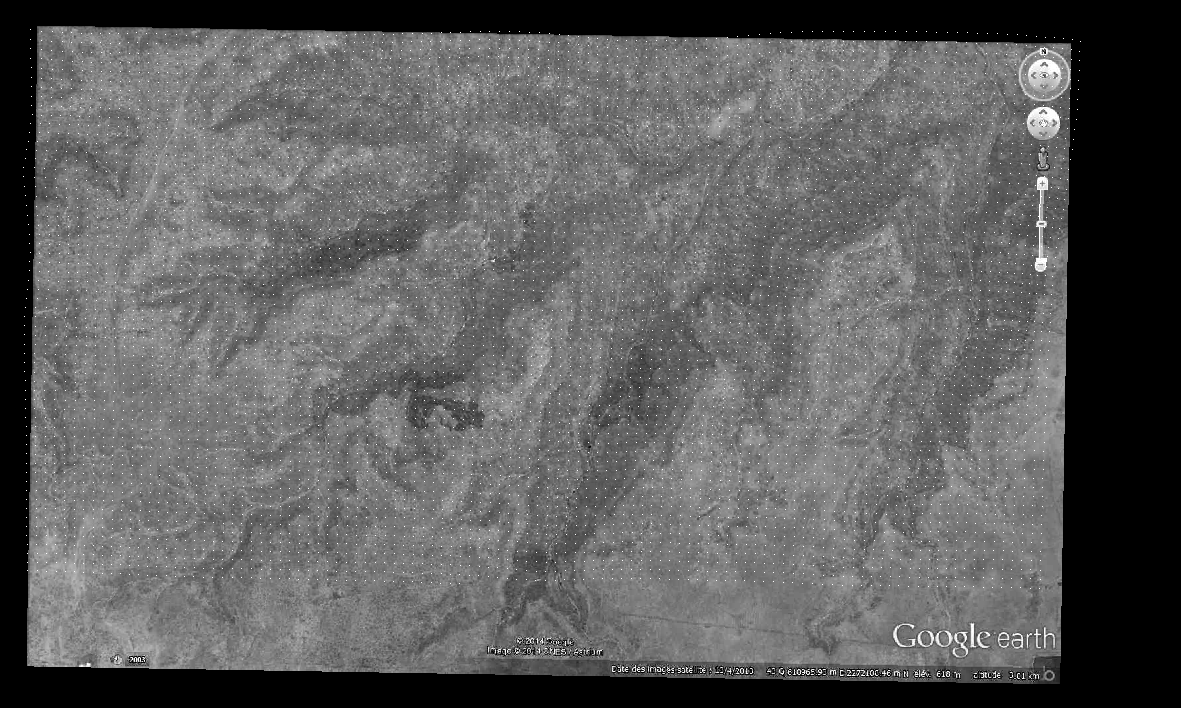 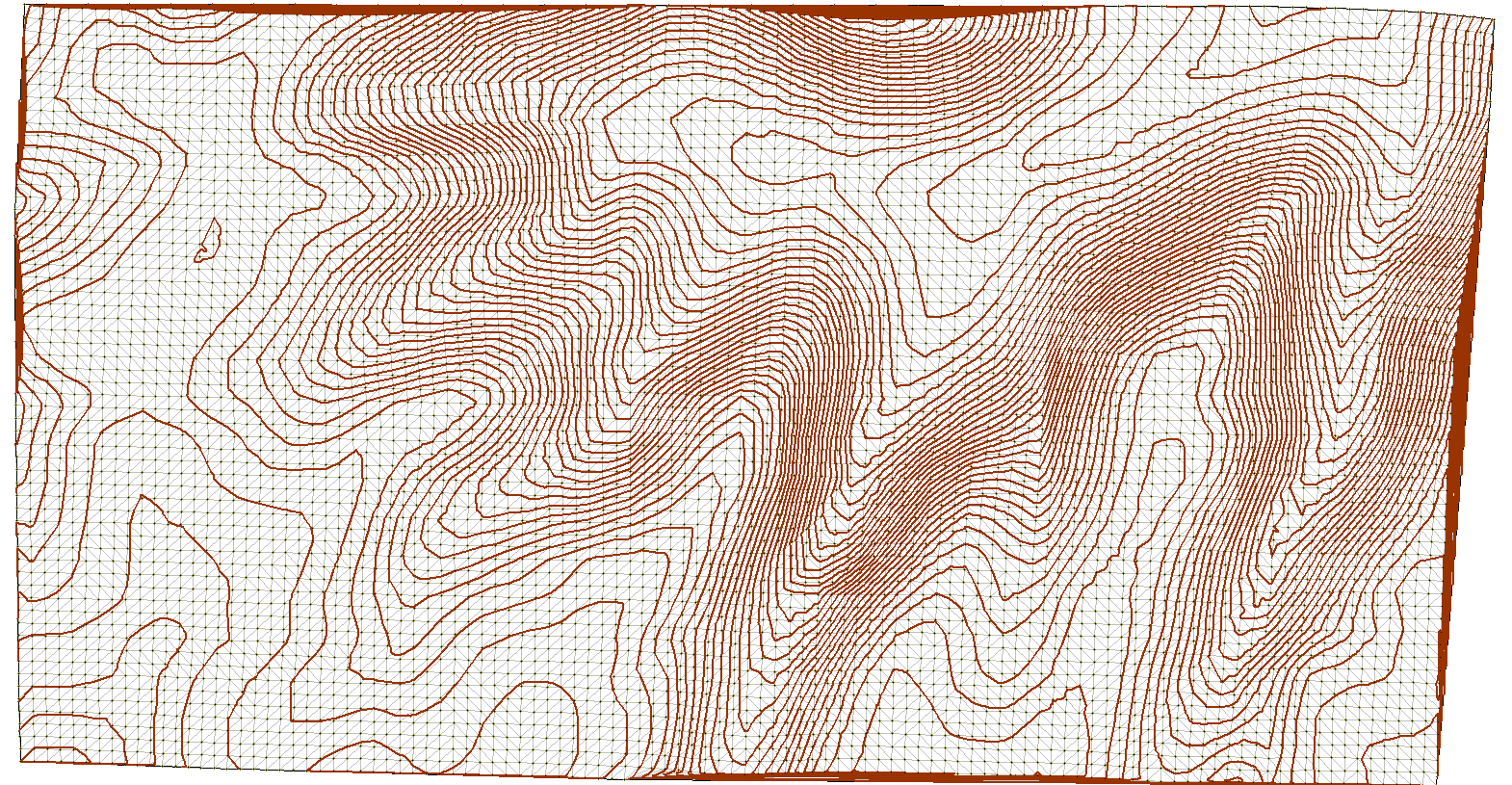 Séminaire BIM - Exploitation pédagogique du BIM au lycée Jean Lurçat - Martigues
16
Modélisation du barrage en terre et calcul des cubatures
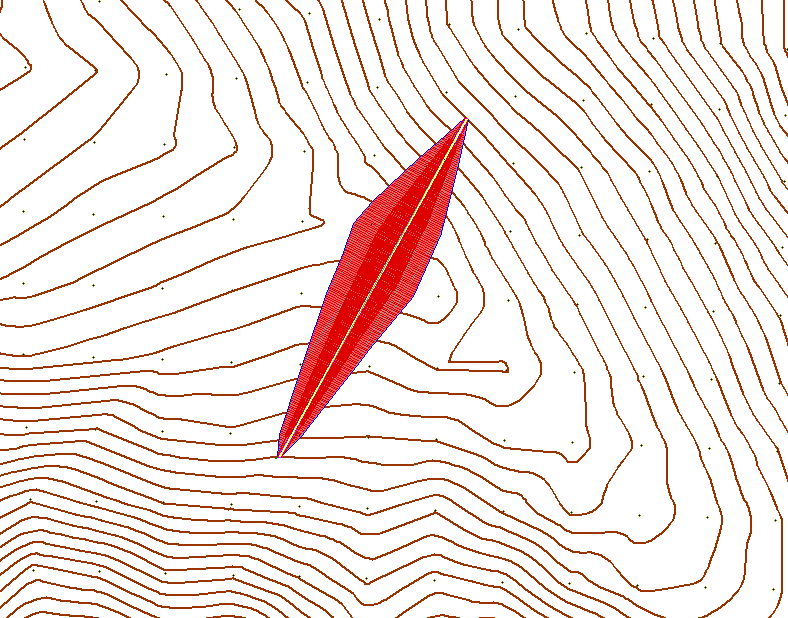 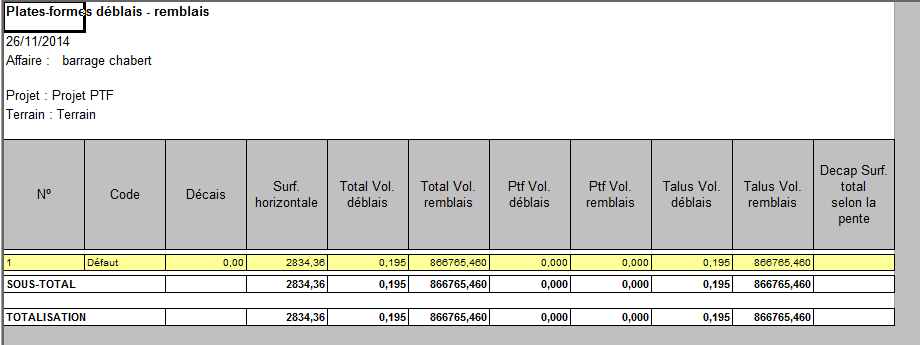 Séminaire BIM - Exploitation pédagogique du BIM au lycée Jean Lurçat - Martigues
17
Modélisation de la retenue d’eau
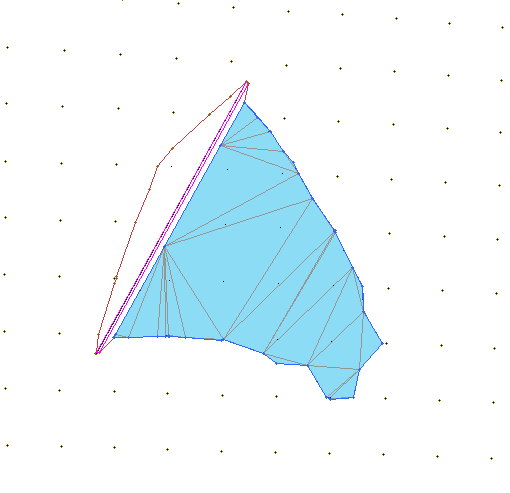 PLAN D'EAU 1

Volume de remplissage : 2 223 604.307 m3
Surface de remplissage : 131 391.39 m²
Hauteur maximum de remplissage : 47.67m
Altitude de remplissage : 1120.00m
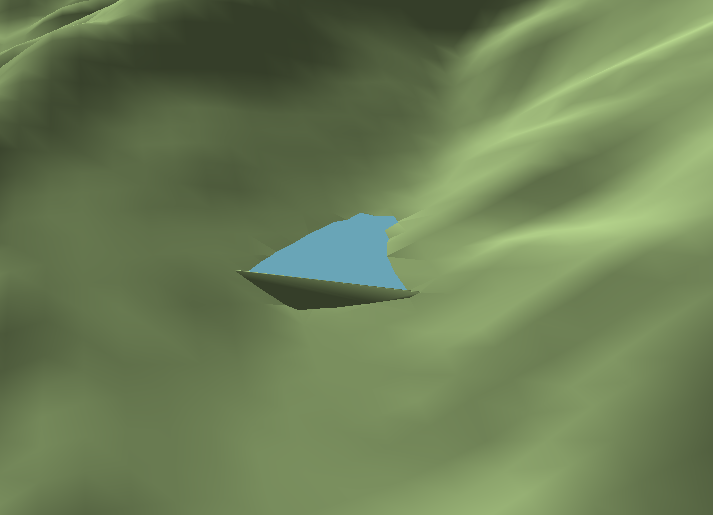 PLAN D'EAU  2

Volume de remplissage : 566 515.635 m3
Surface de remplissage : 54 561.35 m² 
Hauteur maximum de remplissage : 27.67m
Altitude de remplissage : 1100.00m
Séminaire BIM - Exploitation pédagogique du BIM au lycée Jean Lurçat - Martigues
18
Exploitation pédagogiqueBarrage en terre
Trouver le meilleur compromis hauteur/volume d’eau/ surface de terre inondée.

Permet d’aborder la maitrise d’œuvre (conception) sans avoir à faire des calculs répétitifs.
Pensez quand même à valider le modèle

Travail en lien avec le transversal
1.1.3 Compromis complexité – efficacité – coût
1.2.1 Etape de la démarche de conception
1.2.2 Mise à disposition des ressources
1.2.3 Utilisation raisonnée des ressources
2.1.1 Organisation fonctionnelle d’une chaîne d’énergie
3.2.2 Stockage d’énergie
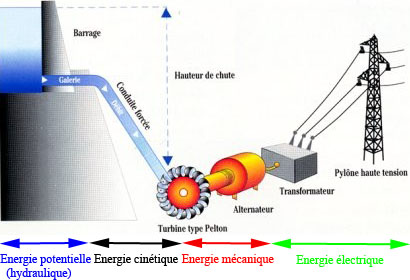 Séminaire BIM - Exploitation pédagogique du BIM au lycée Jean Lurçat - Martigues
19
Le BIM en STS Construction Métallique
Séminaire BIM - Exploitation pédagogique du BIM au lycée Jean Lurçat - Martigues
20
Projet 1er année STS CM
Structure support de Silo
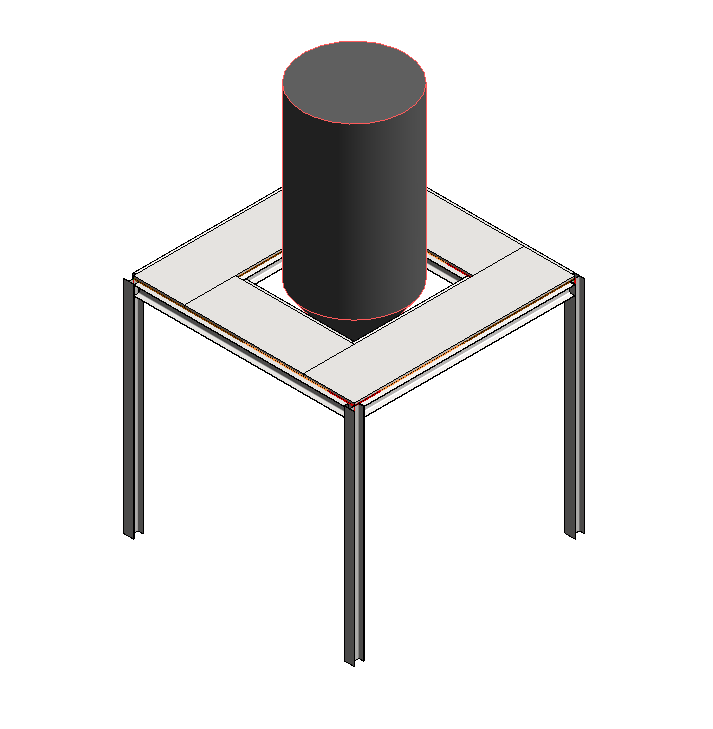 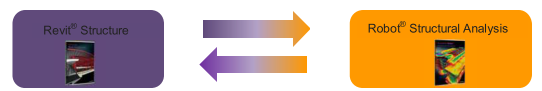 Dimensionnement « à la main » de la structure

et  modélisation d’une structure métallique à l’aide de Revit Structure
Séminaire BIM - Exploitation pédagogique du BIM au lycée Jean Lurçat - Martigues
21
Interopérabilité avec Robot Structural analysis
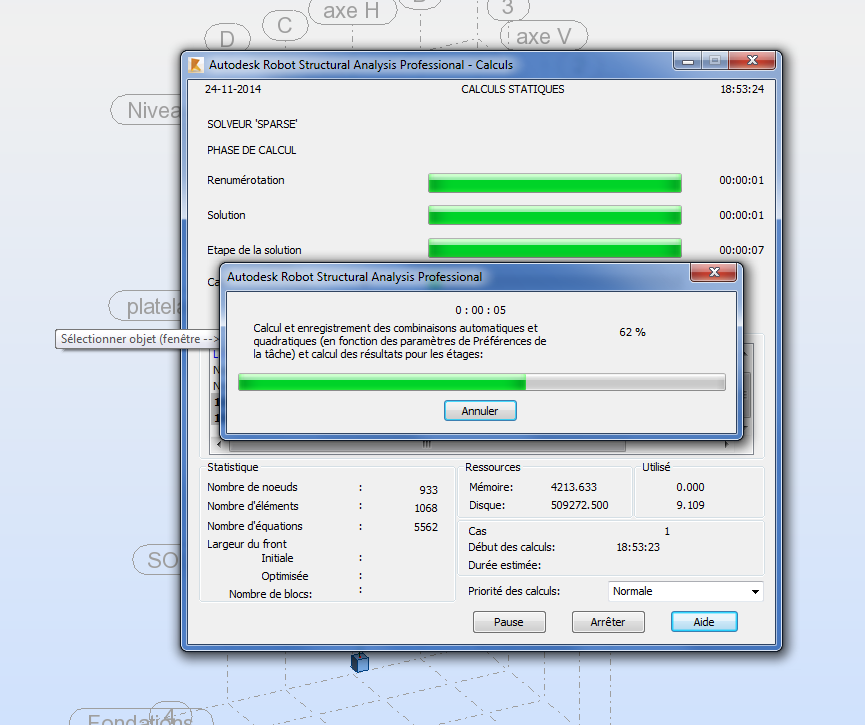 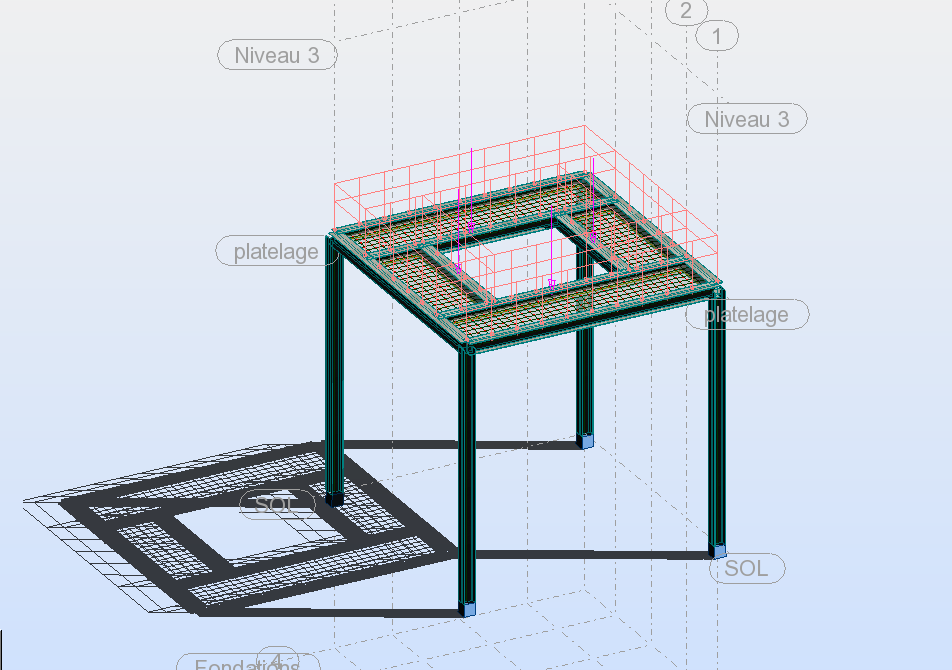 Séminaire BIM - Exploitation pédagogique du BIM au lycée Jean Lurçat - Martigues
22
Calcul de la structure et analyse des résultats
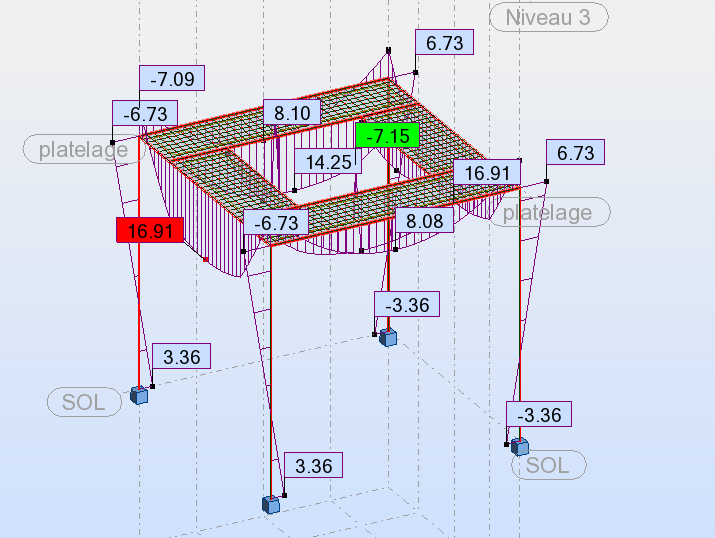 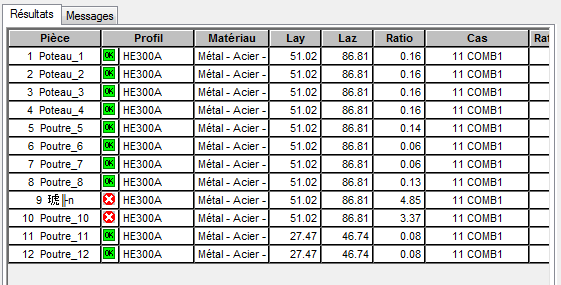 Séminaire BIM - Exploitation pédagogique du BIM au lycée Jean Lurçat - Martigues
23
Intégration des résultats dans Revit Structure
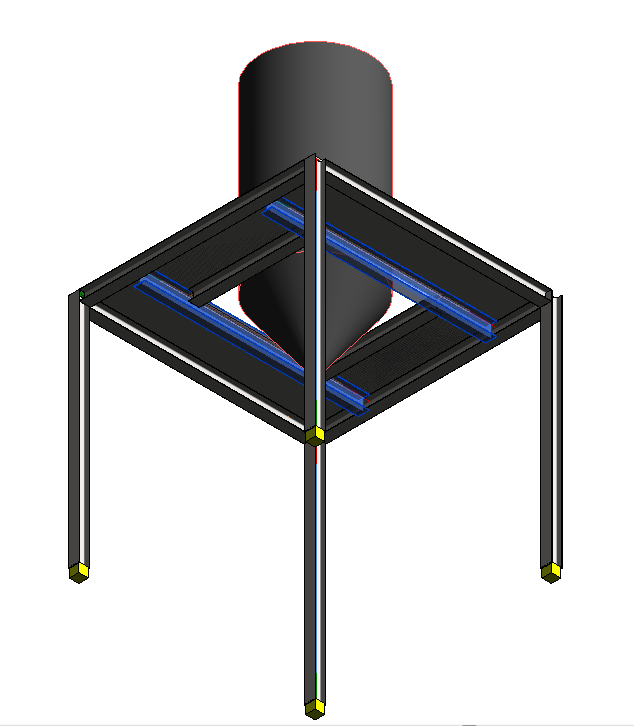 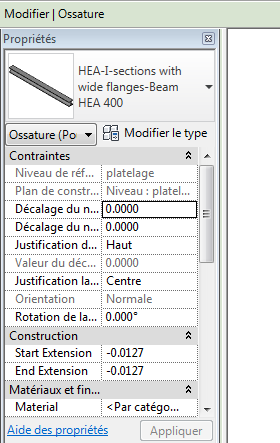 Séminaire BIM - Exploitation pédagogique du BIM au lycée Jean Lurçat - Martigues
24
Thème d’étude 2ème année – STS CM
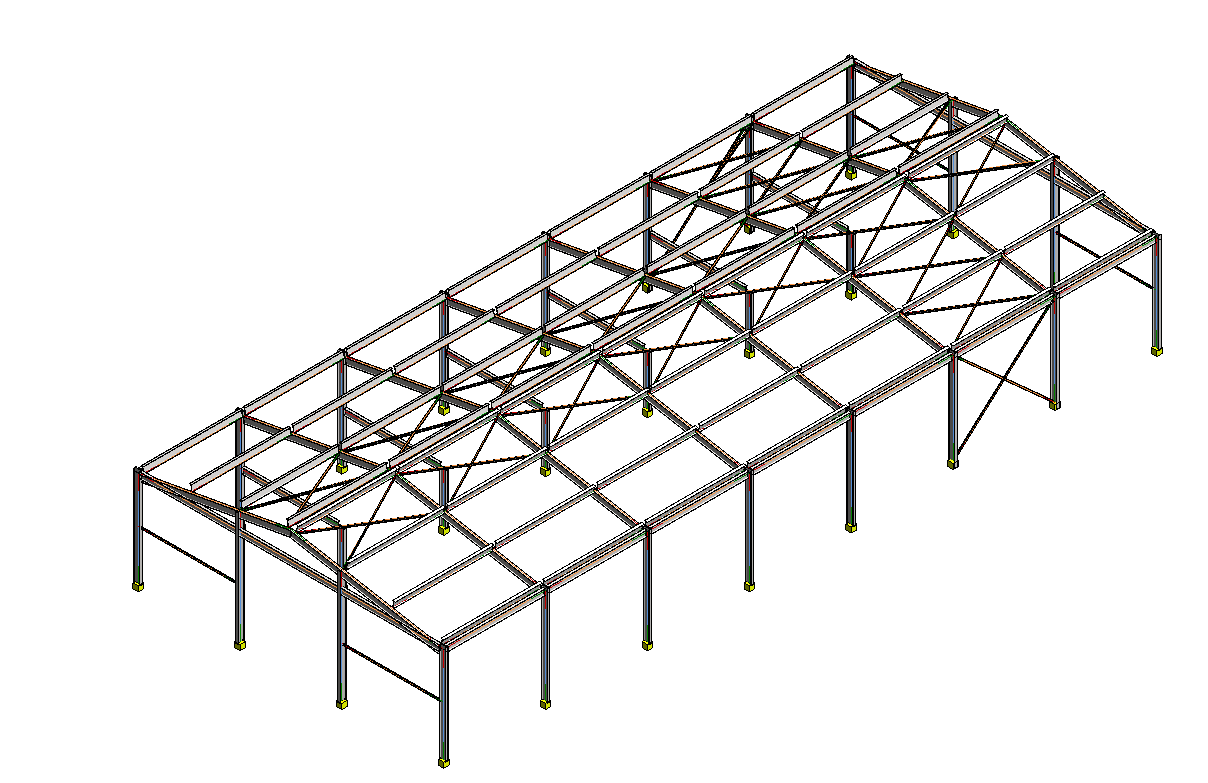 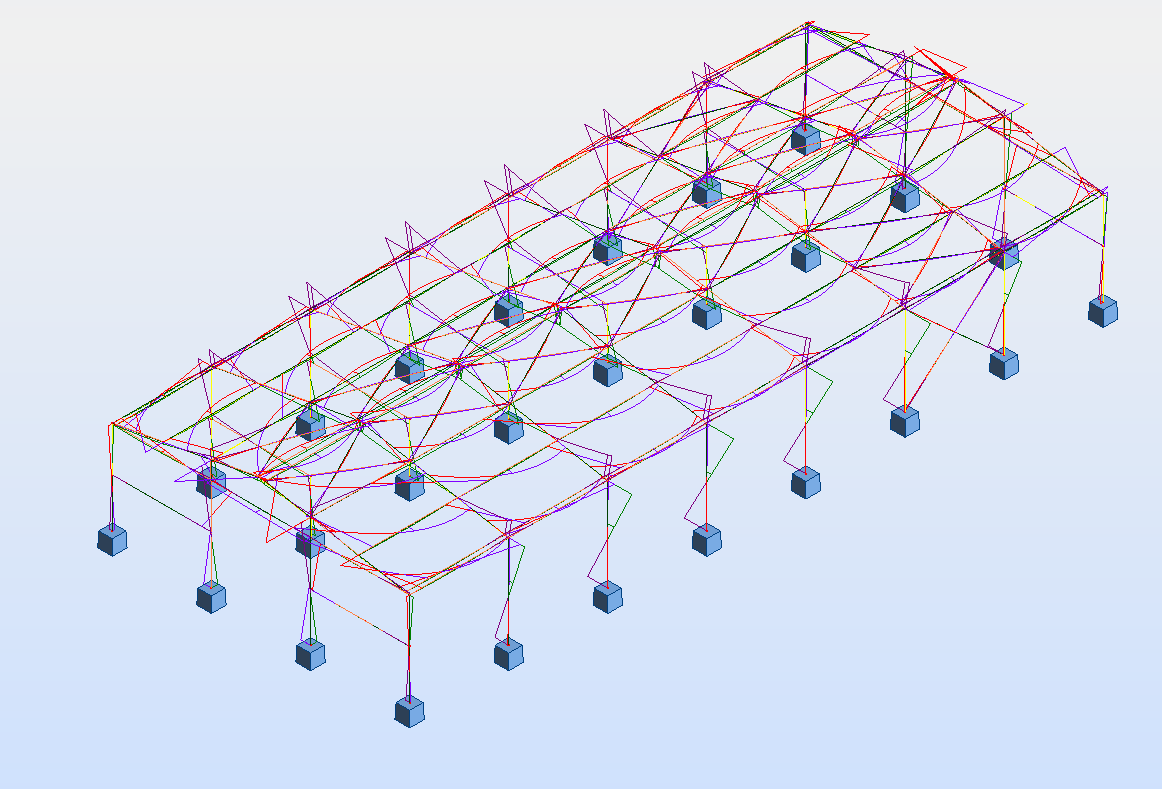 Séminaire BIM - Exploitation pédagogique du BIM au lycée Jean Lurçat - Martigues
25
Thème d’étude – STS CM
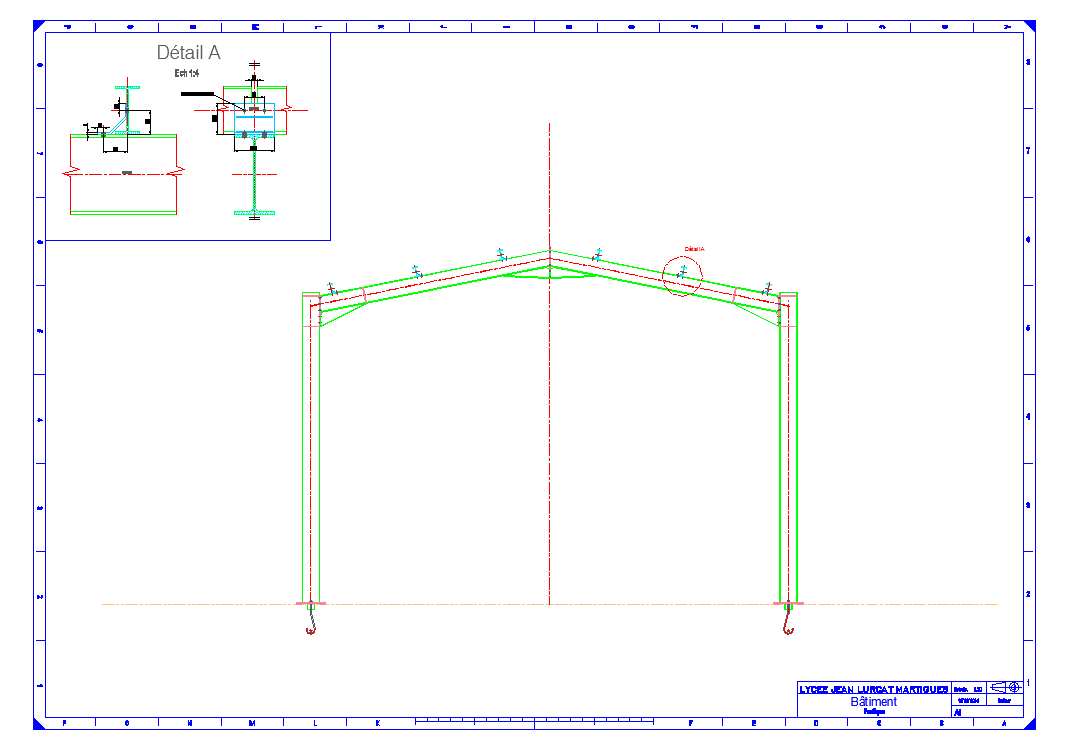 Séminaire BIM - Exploitation pédagogique du BIM au lycée Jean Lurçat - Martigues
26
Le BIM en STS Bâtiment
Séminaire BIM - Exploitation pédagogique du BIM au lycée Jean Lurçat - Martigues
27
Réflexion sur l’utilisation du BIM 
pour les épreuves U42 – U5 STS Bâtiment
avec Pierre Simonian  -  Lycée Diderot – Marseille
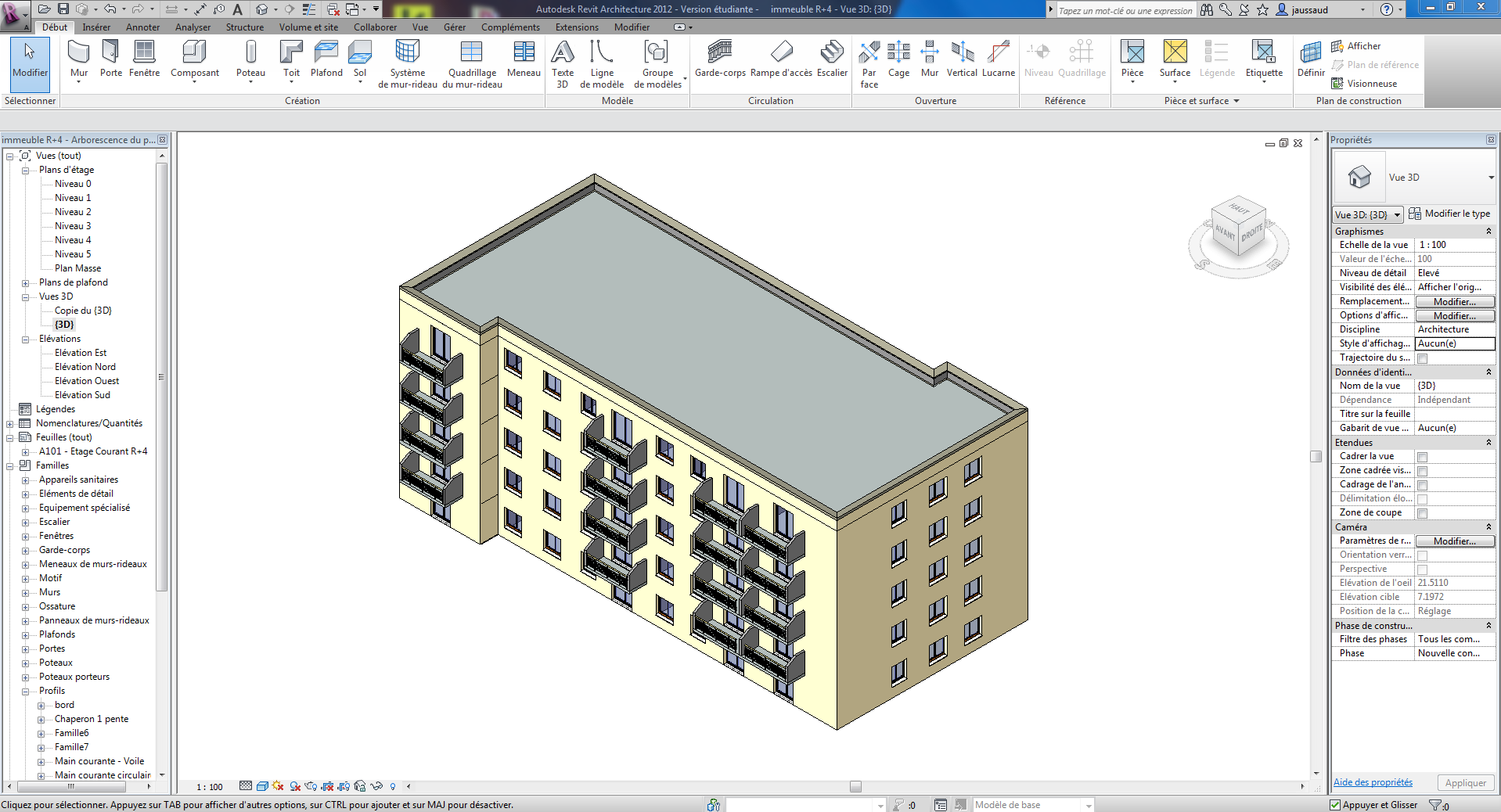 Tutorial disponible sur:
https://docs.google.com/folder/d/0B9S0IH3yz1qYRlpjSGttYnZXS1E/edit?usp=sharing
Séminaire BIM - Exploitation pédagogique du BIM au lycée Jean Lurçat - Martigues
28
Interopérabilité Revit Architecture – Revit Structure
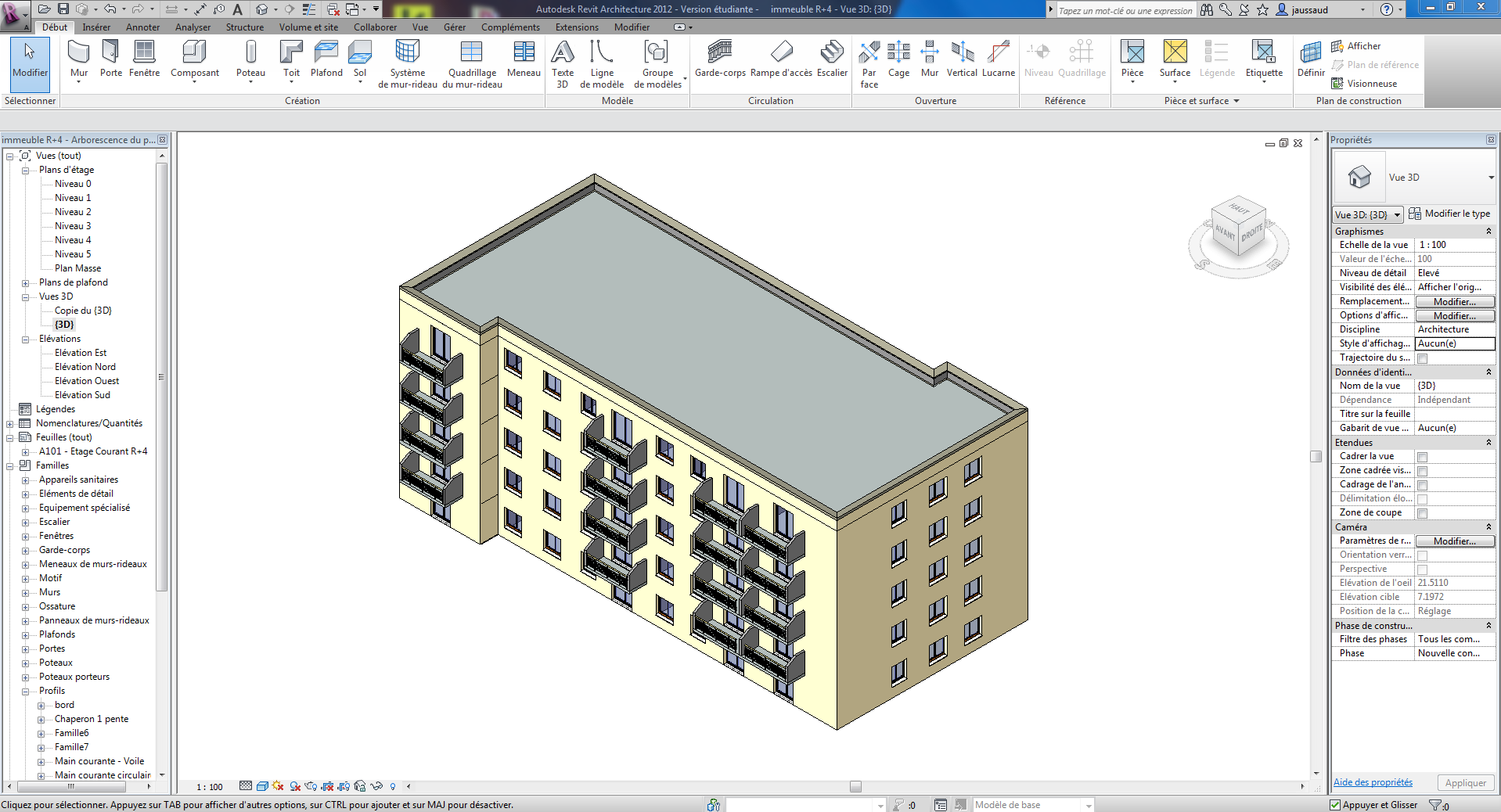 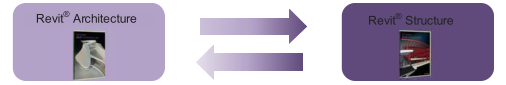 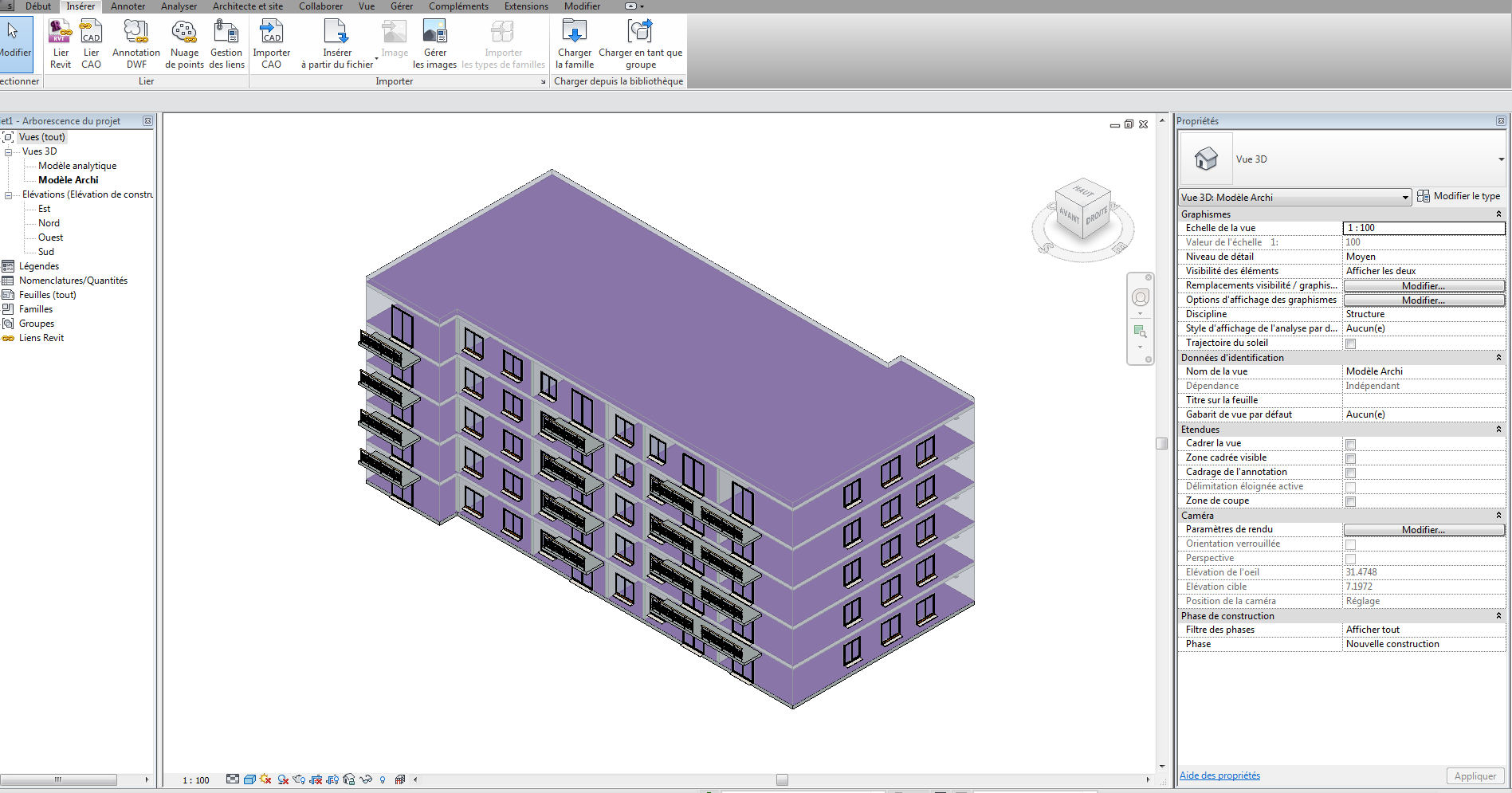 Séminaire BIM - Exploitation pédagogique du BIM au lycée Jean Lurçat - Martigues
29
Synchronisation de la maquette
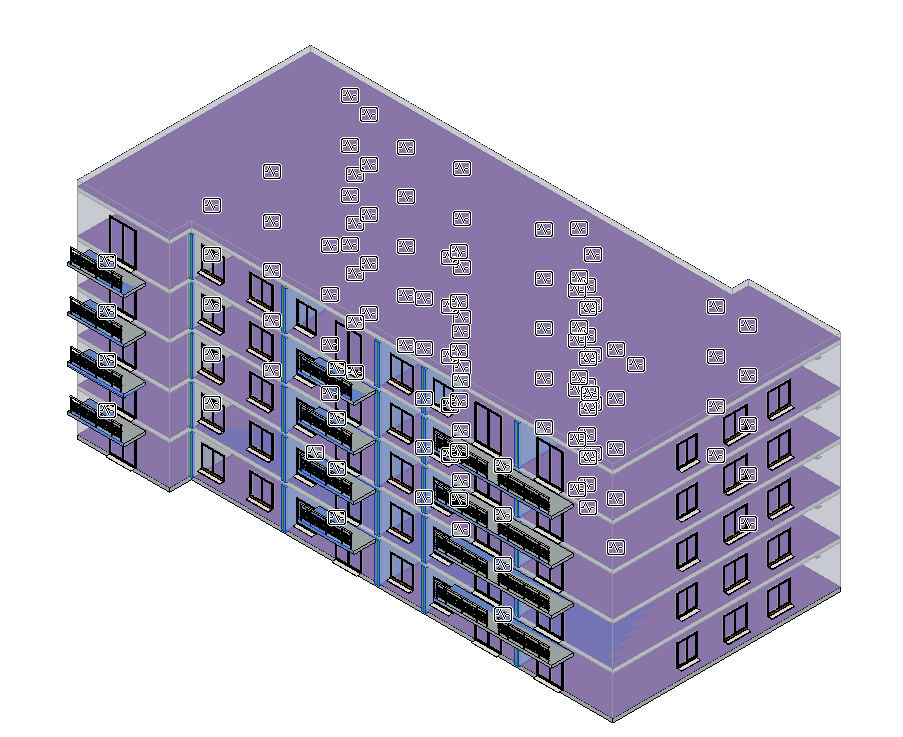 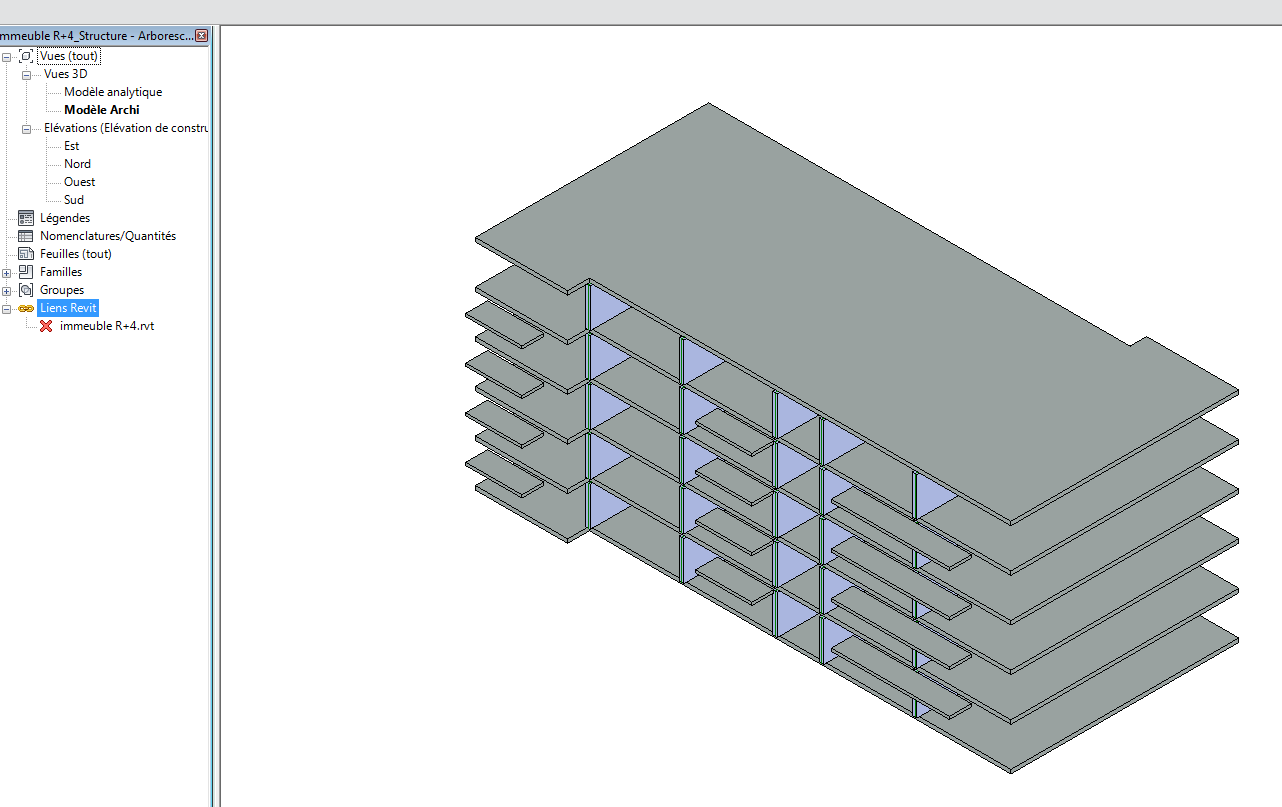 Séminaire BIM - Exploitation pédagogique du BIM au lycée Jean Lurçat - Martigues
30
Mise en situation:Information de la maitrise d’œuvre sur le problème
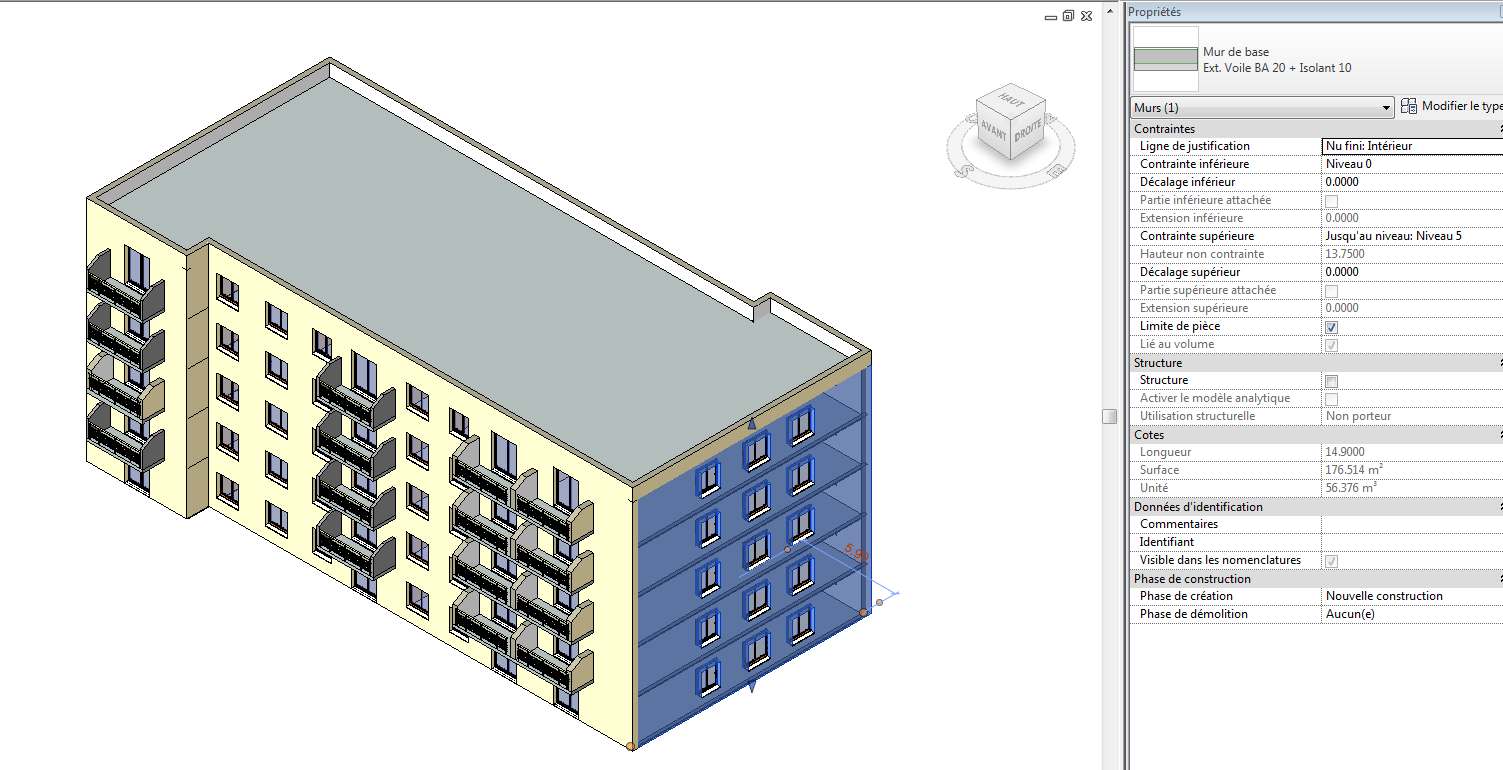 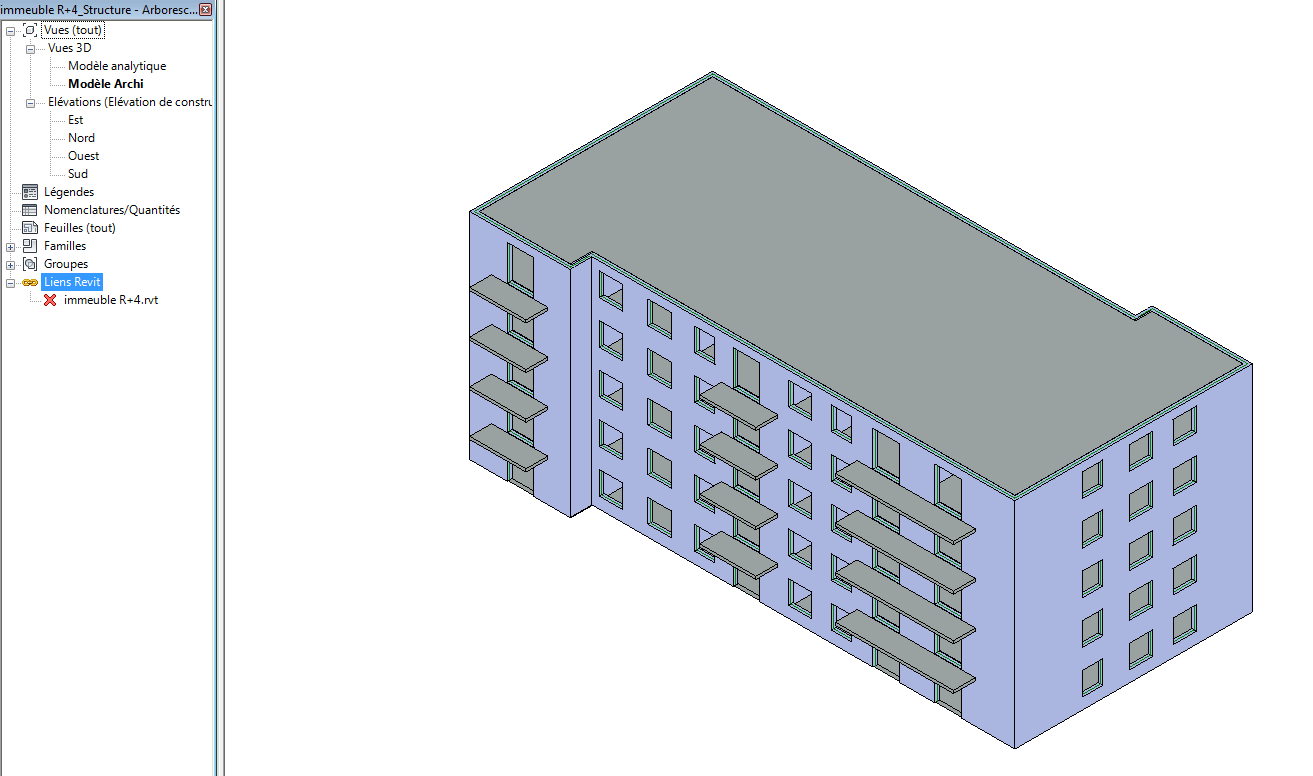 Séminaire BIM - Exploitation pédagogique du BIM au lycée Jean Lurçat - Martigues
31
Production des nomenclatures et exploitation dans un tableur
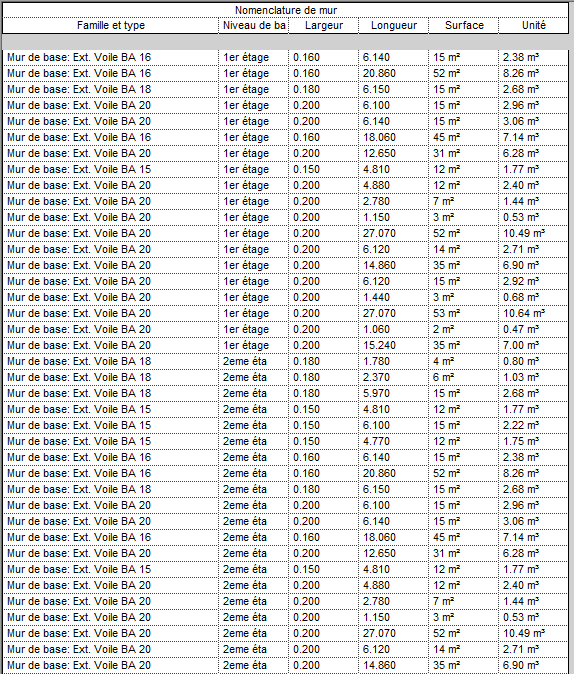 Importance de contrôler les nomenclatures
en effectuant 2 ou 3 murs à la main
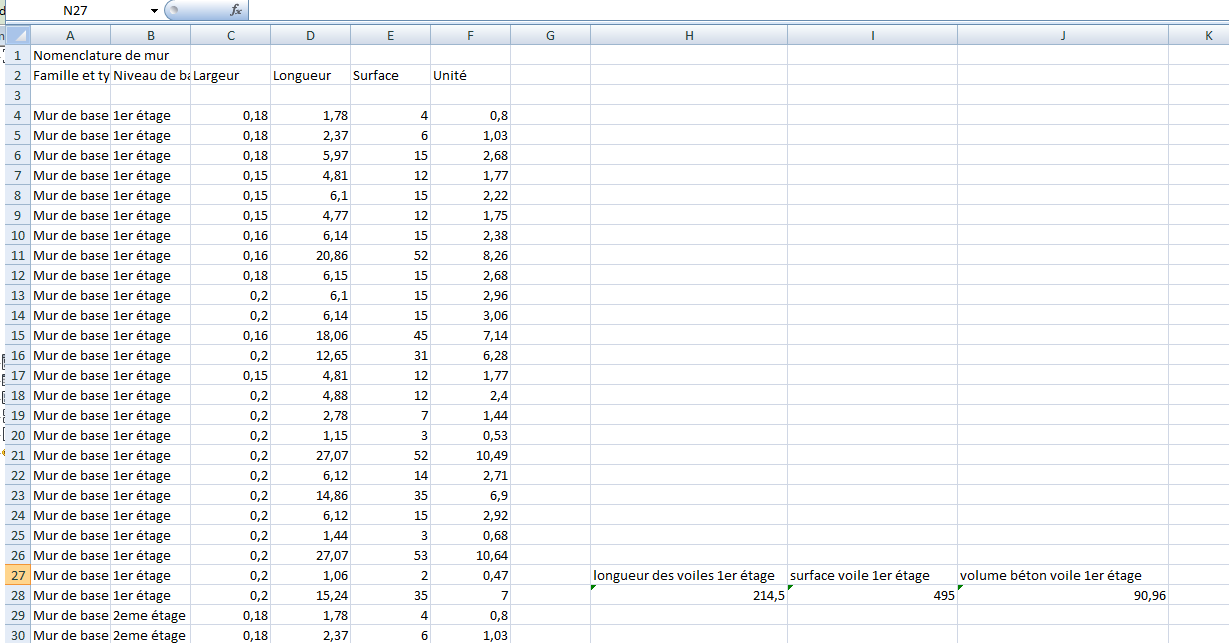 Séminaire BIM - Exploitation pédagogique du BIM au lycée Jean Lurçat - Martigues
32
Réalisation du plan de coffrage
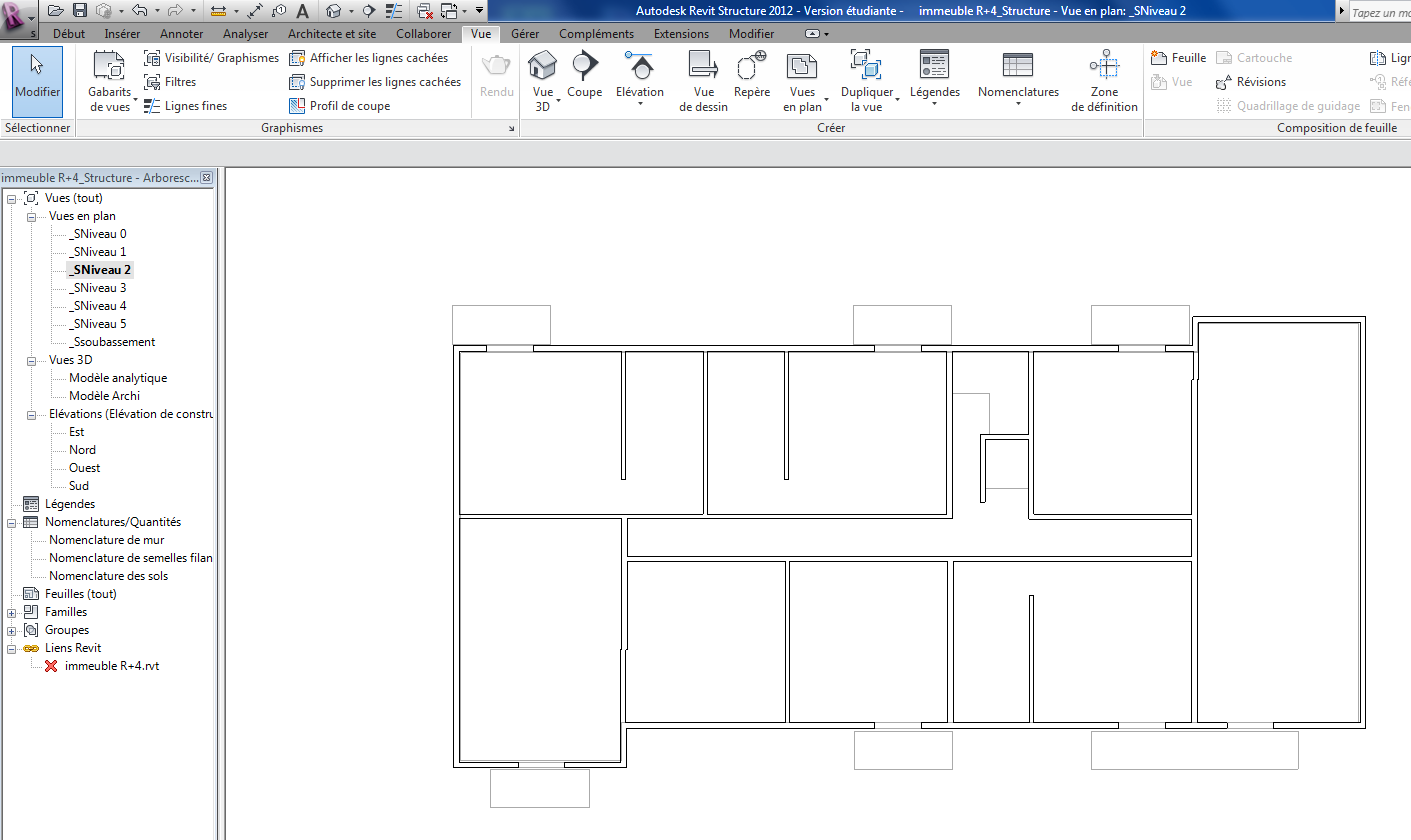 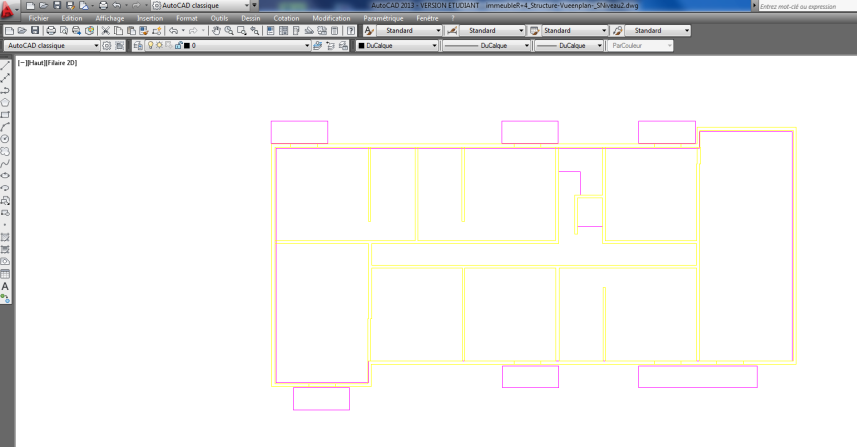 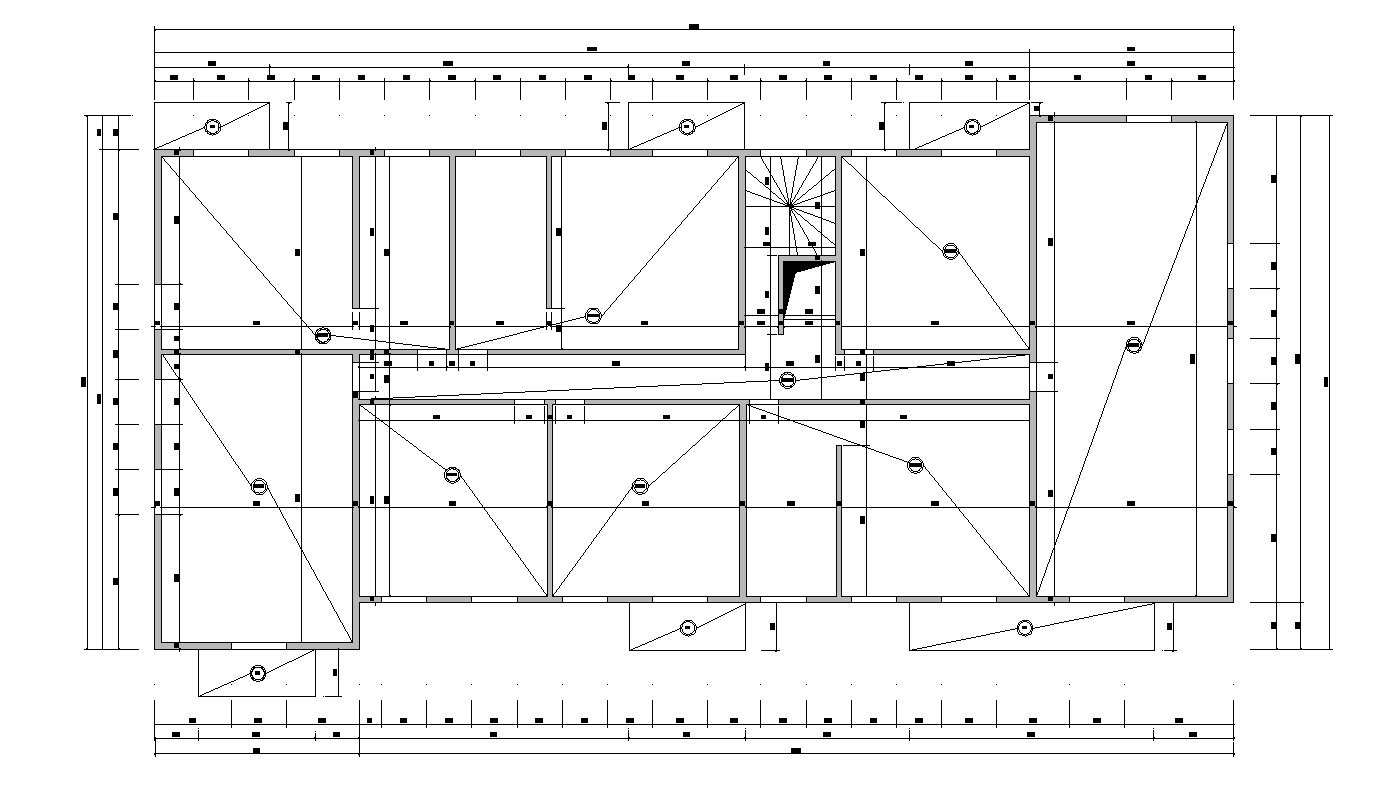 Exportation du plan de coffrage depuis Revit Structure dans AutoCAD
Séminaire BIM - Exploitation pédagogique du BIM au lycée Jean Lurçat - Martigues
33
Etude de la rotation de coffrage
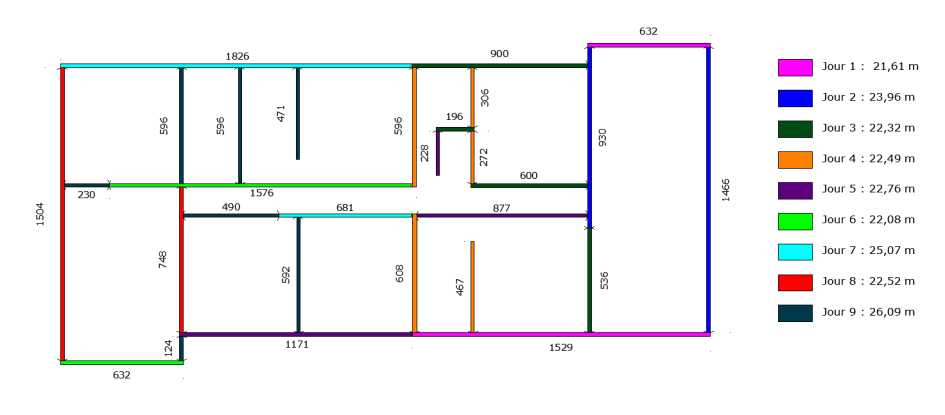 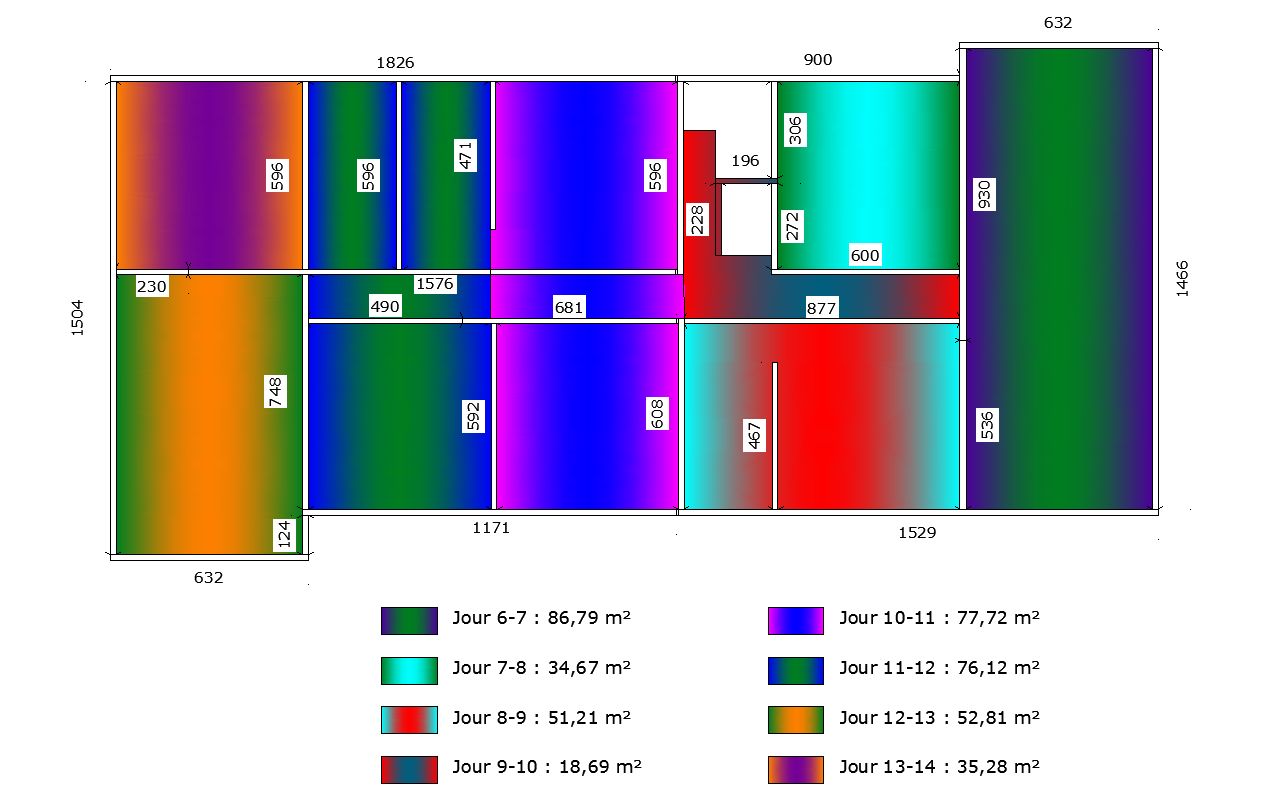 Séminaire BIM - Exploitation pédagogique du BIM au lycée Jean Lurçat - Martigues
34
Validation du planning gros œuvre
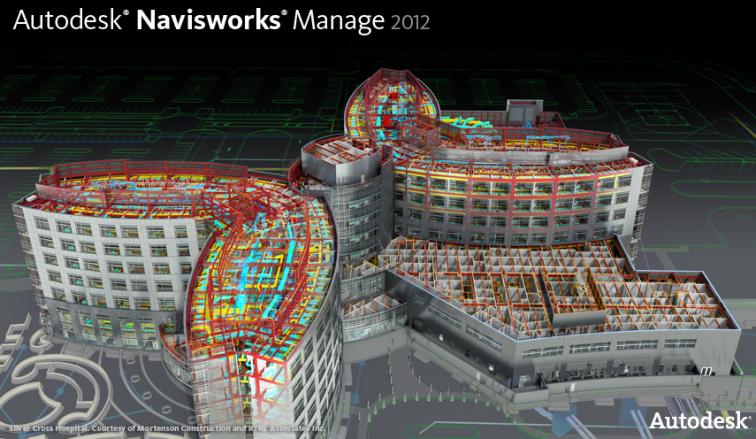 Intégration de la maquette numérique et du planning dans Navisworks Manage
Logiciel de gestion de projet
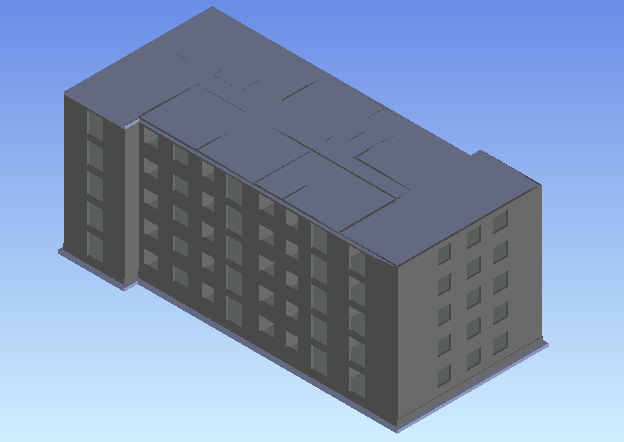 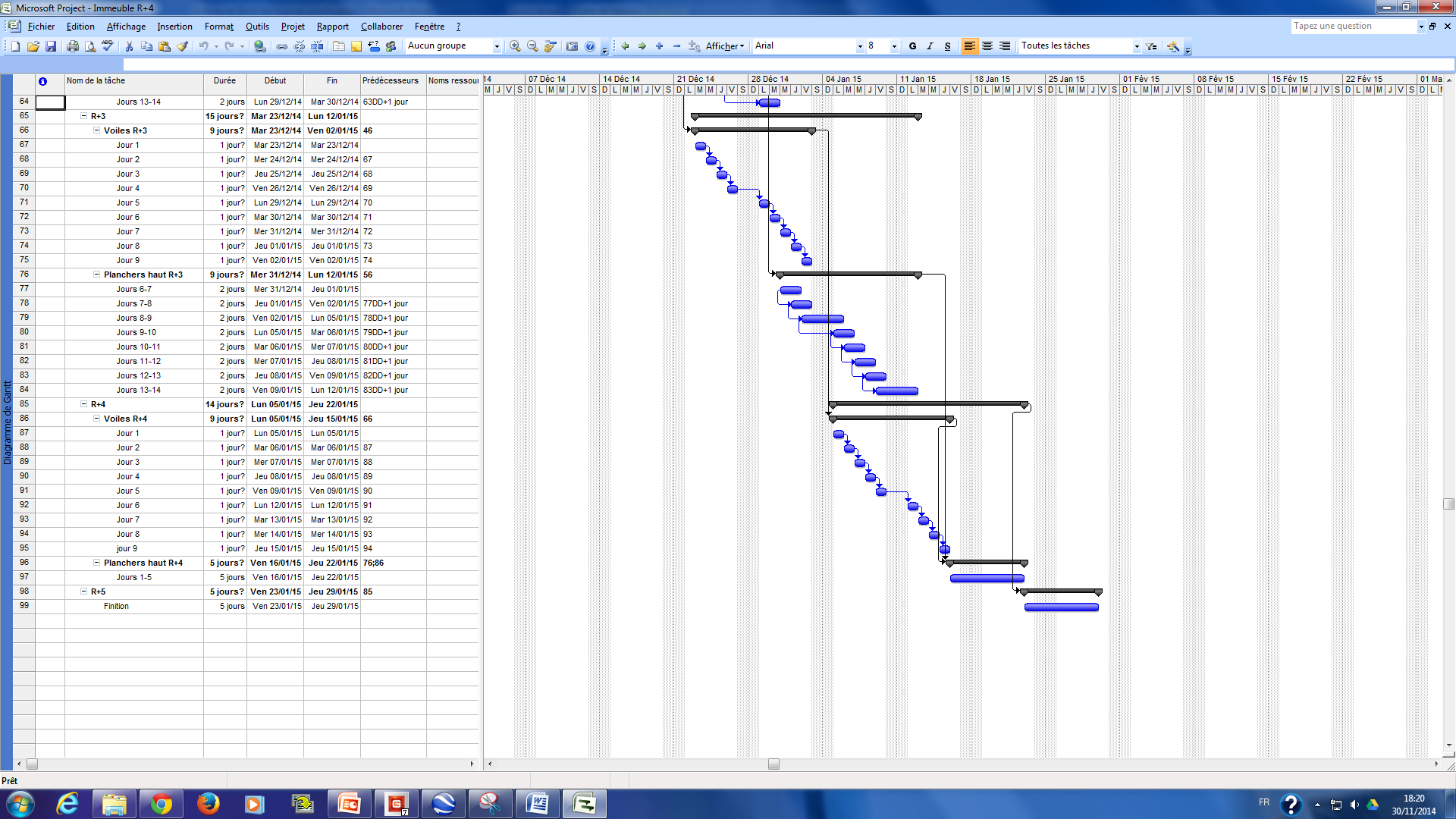 Séminaire BIM - Exploitation pédagogique du BIM au lycée Jean Lurçat - Martigues
35
Maquette 4 D
Séminaire BIM - Exploitation pédagogique du BIM au lycée Jean Lurçat - Martigues
36
Projet en cours
Mise en place d’une AP avec les 1ères et terminales bac pro OBM (Ouvrage du Bâtiment option Métallique) avec Saber Kelai
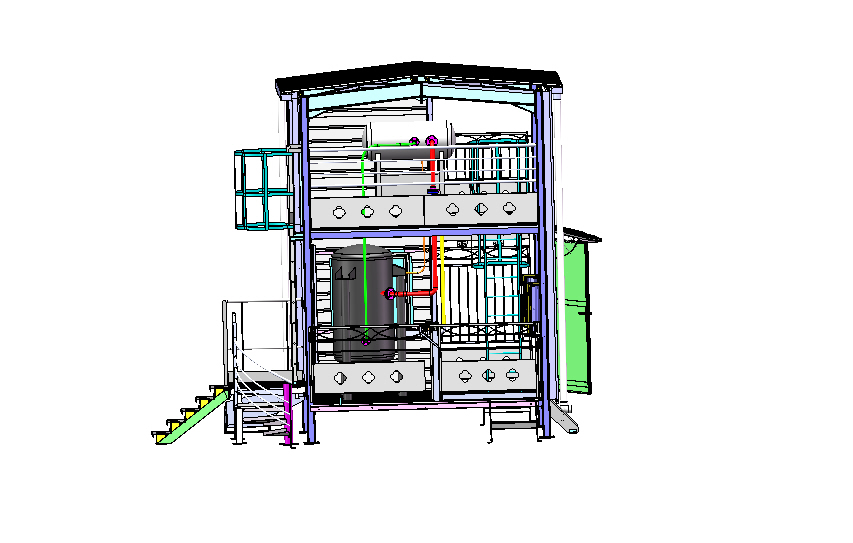 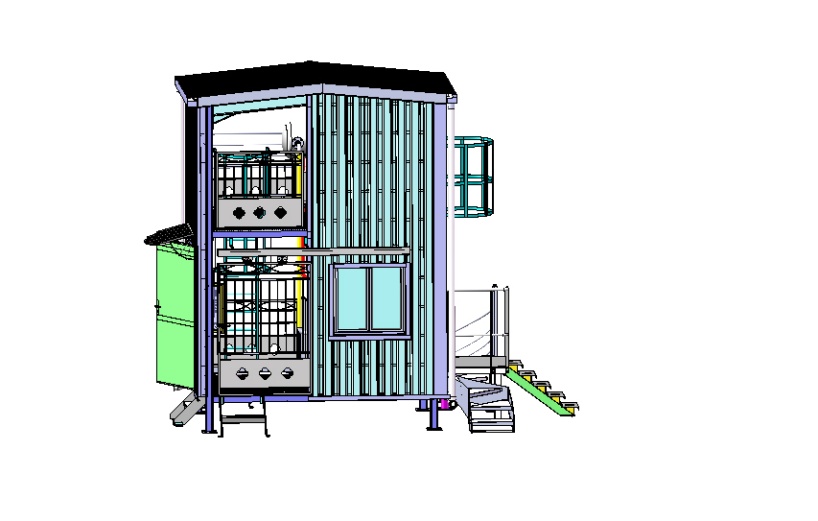 Séminaire BIM - Exploitation pédagogique du BIM au lycée Jean Lurçat - Martigues
37
Retour d’expérienceProjet Memento Autodesk
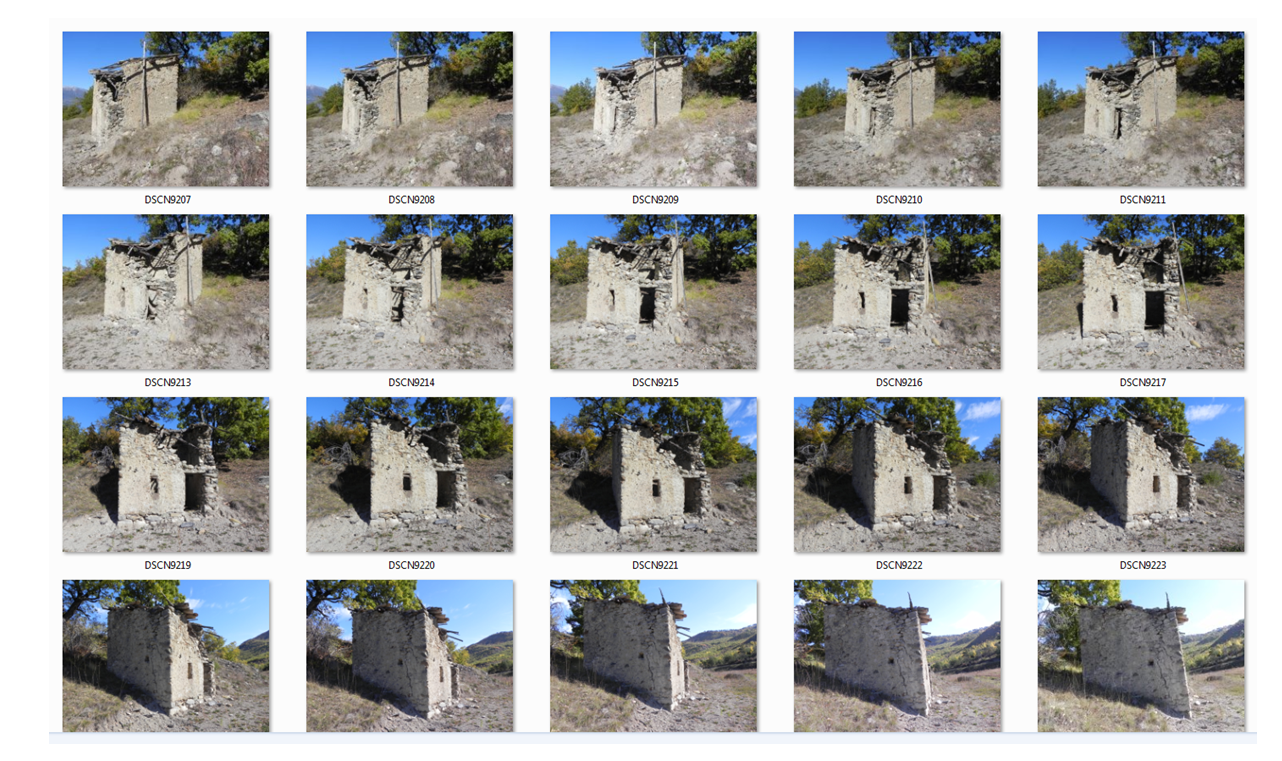 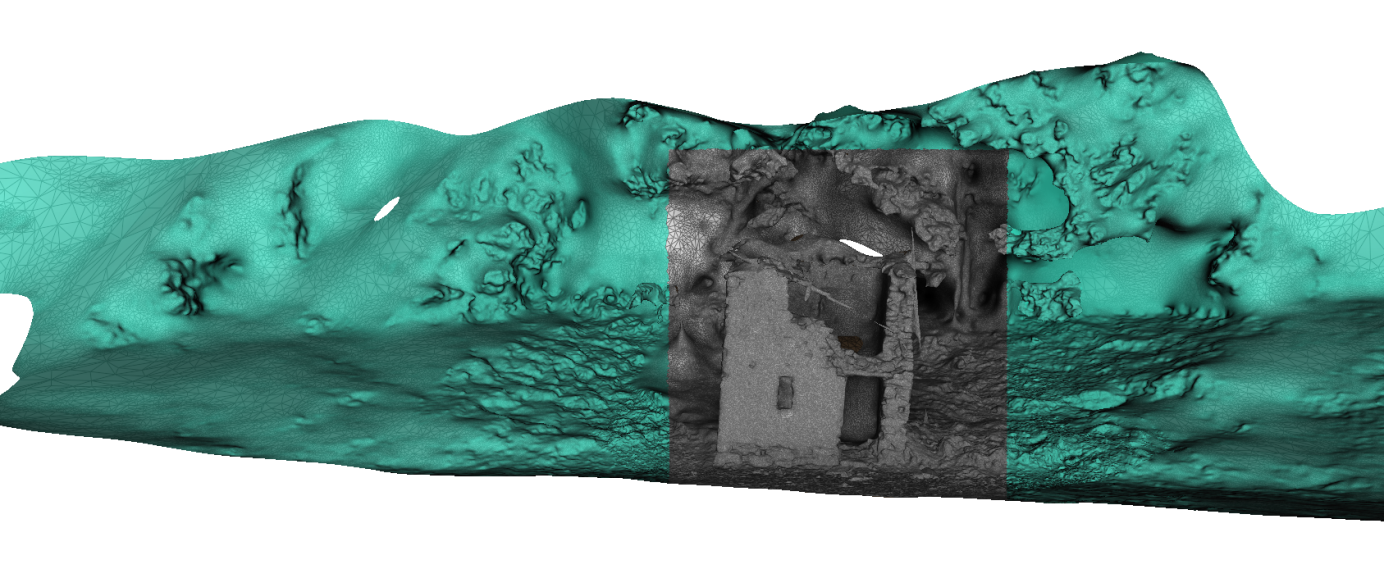 Séminaire BIM - Exploitation pédagogique du BIM au lycée Jean Lurçat - Martigues
38
Intégration du nuage de points dans Revit Architecture
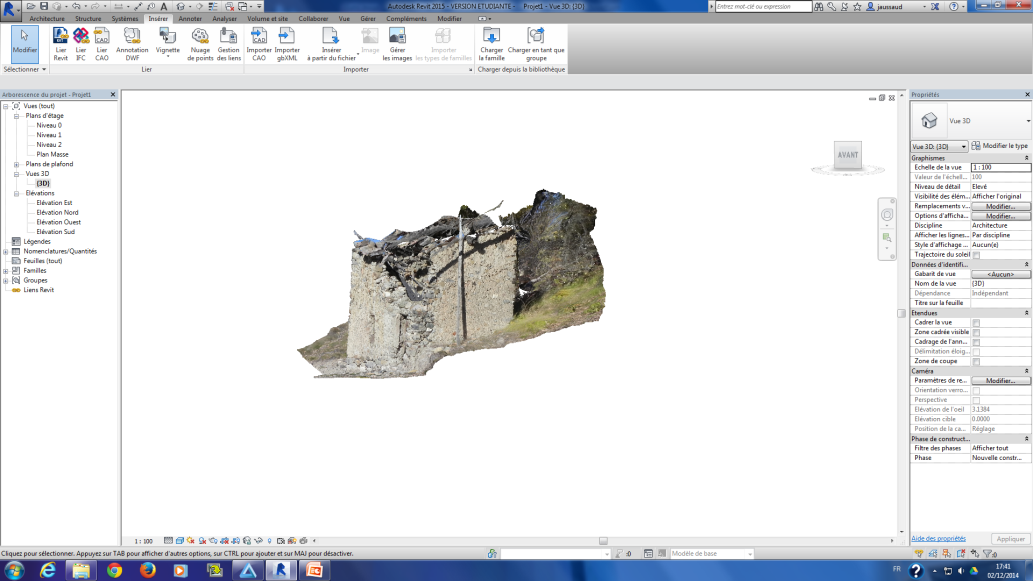 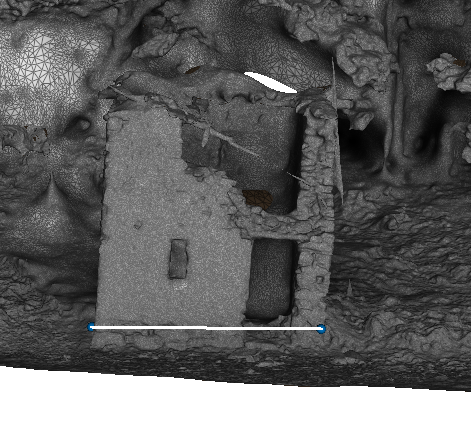 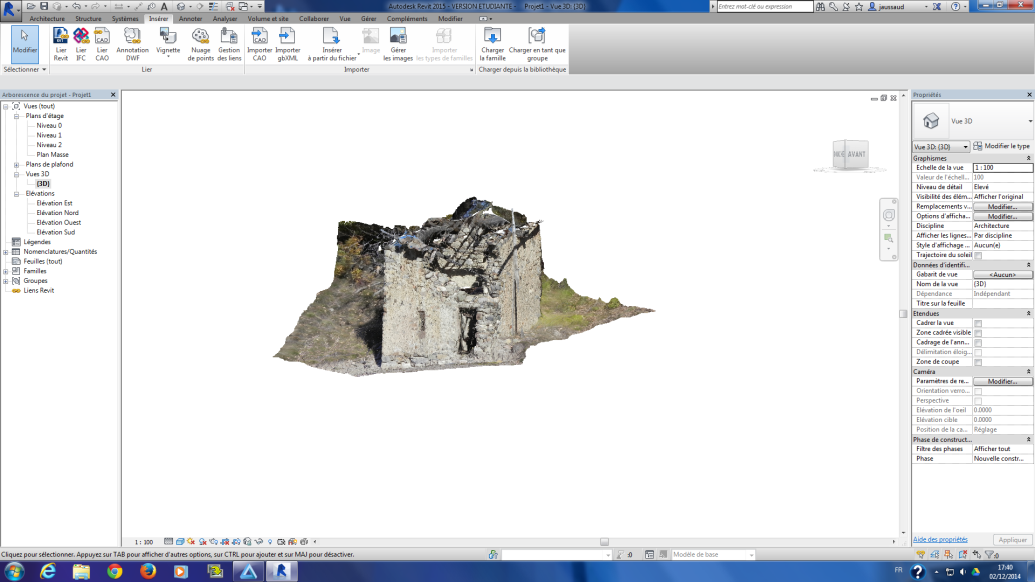 Séminaire BIM - Exploitation pédagogique du BIM au lycée Jean Lurçat - Martigues
39
Retour d’expérience
Faire vérifier à la main une partie de l’ouvrage (ex: métré ou dimensionnement)
Conserver AutoCAD car c’est une demande (pour l’instant) des professionnels du BTP
Multiplication des logiciels professionnels: L’utilisation du logiciel ne doit pas être une finalité  mise en place de didacticiels
Le BIM doit avoir un intérêt quantifiable pour l’élève.
Avantage et intérêt pédagogique du BIM

 Permet d’aborder la partie conception et maîtrise d’œuvre exemple: volume barrage en terre

 Interopérabilité: permet un gain de temps important qui permet de se concentrer sur l’analyse et permet d’affiner le modèle (important pour le thème en STS CM)
Séminaire BIM - Exploitation pédagogique du BIM au lycée Jean Lurçat - Martigues
40
Merci de votre attentionvincent.jaussaud@ac-aix-marseille.fr
Séminaire BIM - Exploitation pédagogique du BIM au lycée Jean Lurçat - Martigues
41